МИНИСТЕРСТВО ОБРАЗОВАНИЯ РМПОРТФОЛИО
Фроловой Екатерины Сергеевны
педагога дополнительного образования  
МУ  ДО «Центр эстетического воспитания детей» 
г. о. Саранск
Дата рождения: 23.04.1978 гПрофессиональное образование:Мордовский государственный педагогический институт им. М.Е.ЕвсевьеваСпециальность: Олигофренопедагог, Учитель-логопед№ диплома БВС 0887114, РН 1645Дата выдачи: 30 июня 2000 г.Профессиональная переподготовка:Мордовский Государственный Университет им. Н.П. Огарева Специальность: Практический психолог№ Диплома: ПП № 418213 , РН 75Дата выдачи: 9 июня 2004 г.Профессиональная переподготовка:Образовательная организация дополнительного профессионального образования «Международная академия экспертизы и оценки» Специальность: Педагог дополнительного образования (хореограф)№ диплома 2018/113 – 8302Дата выдачи: 11 апреля 2018 г.Стаж педагогической работы (по специальности): 24 гОбщий трудовой стаж: 24 гНаличие квалификационной категории : высшая
Дата последней аттестации:
Приказ Мо РМ № 252 от  22.03.2018 г.
Характеристика Представление
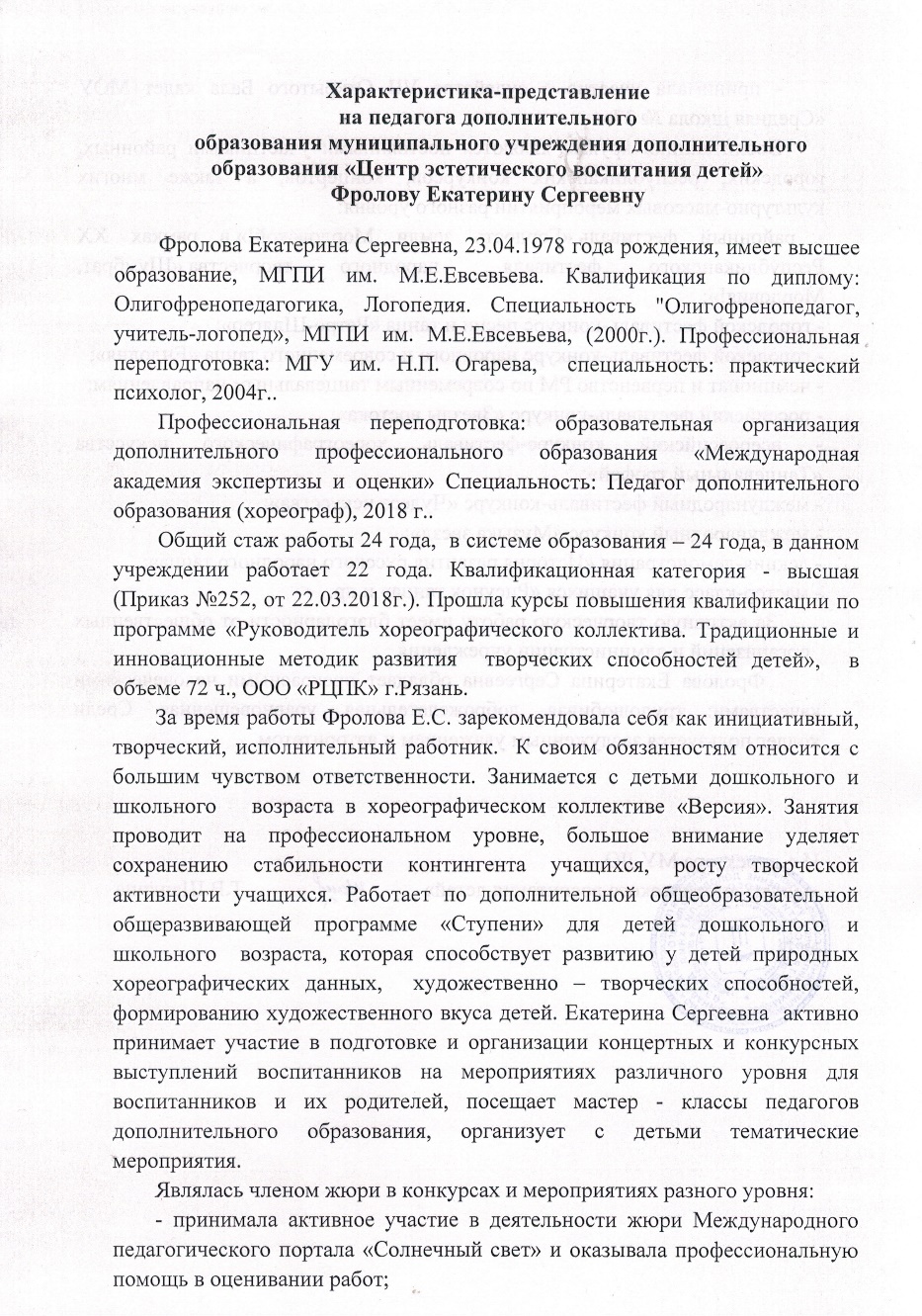 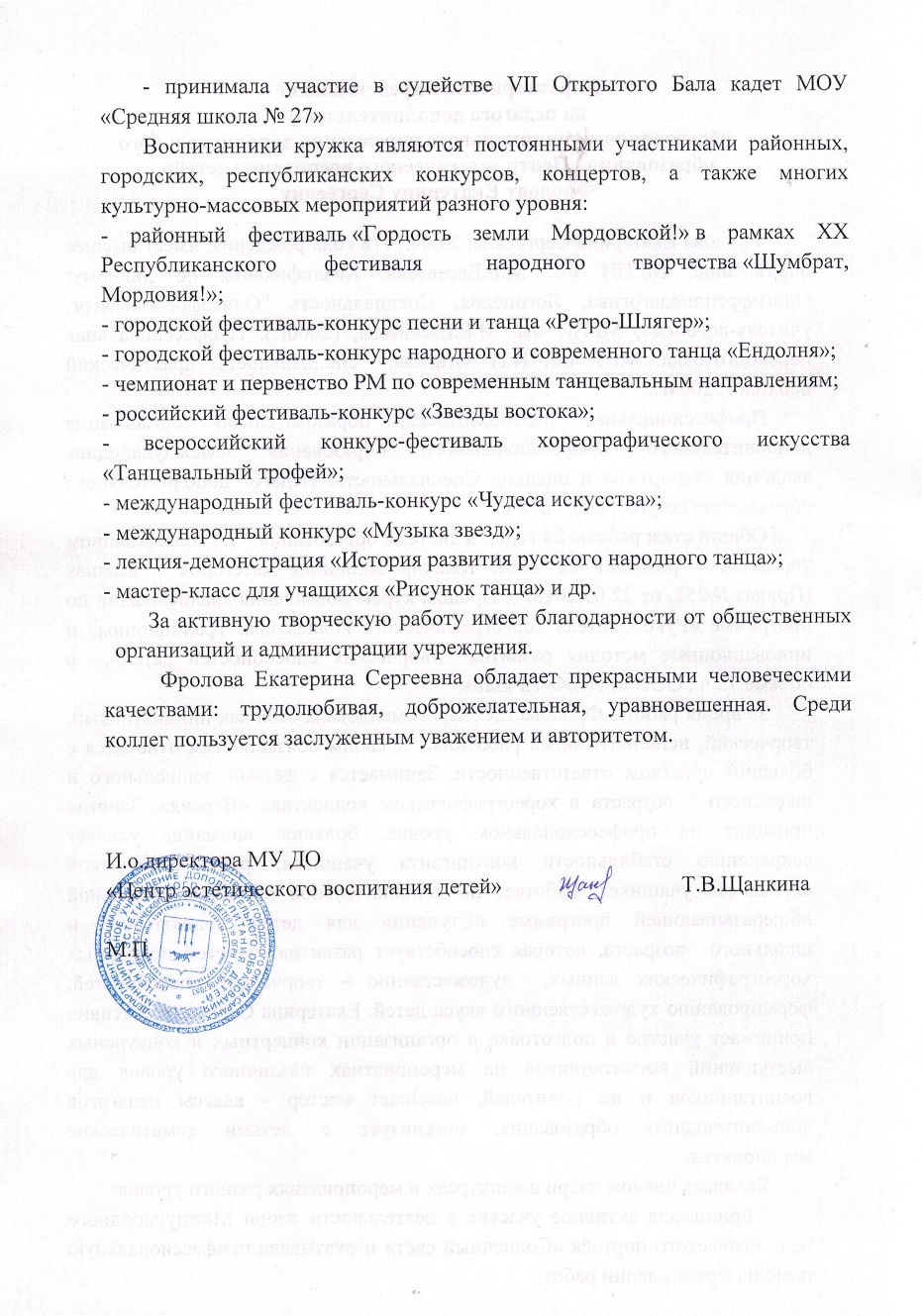 1. Реализация образовательных программ
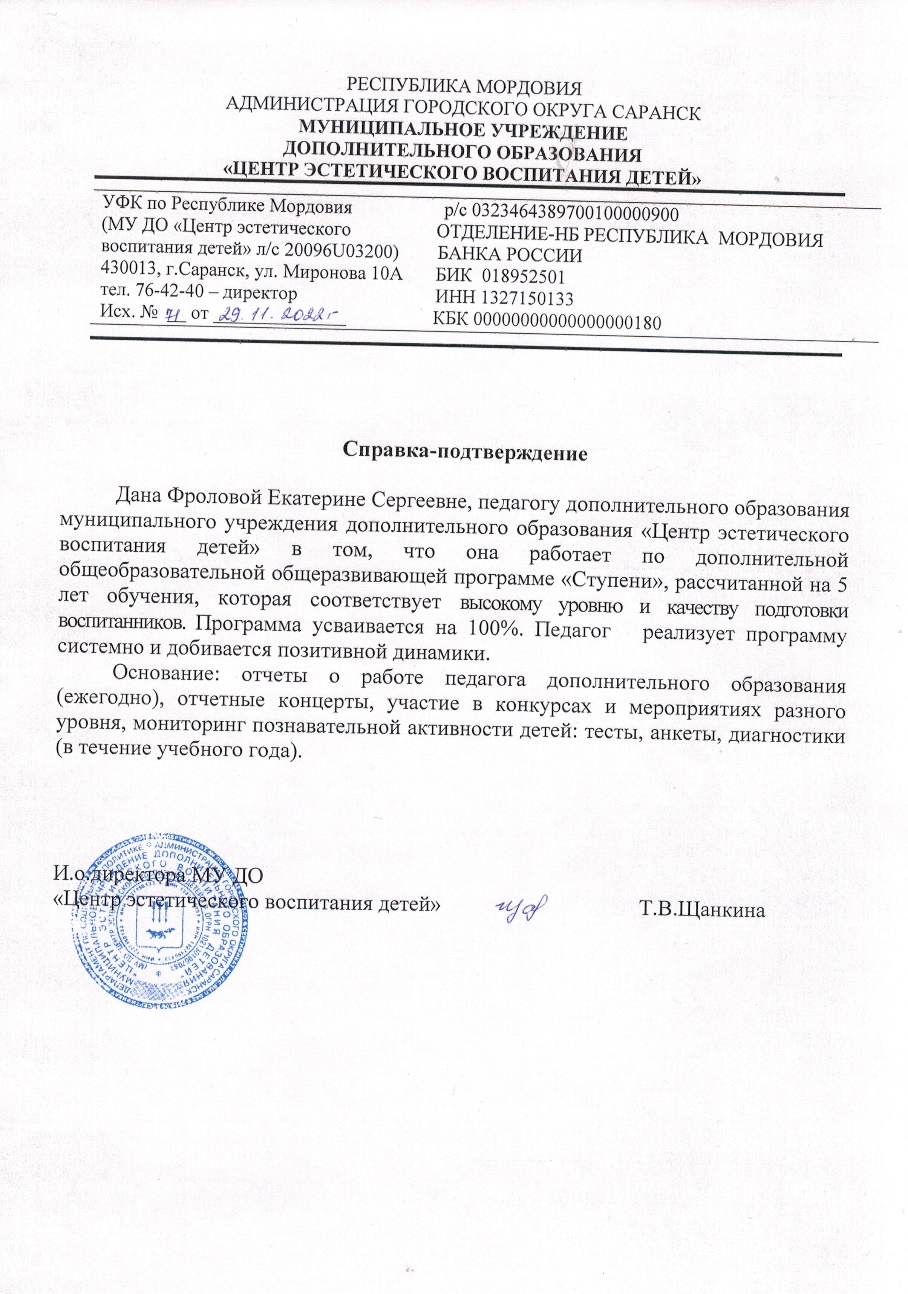 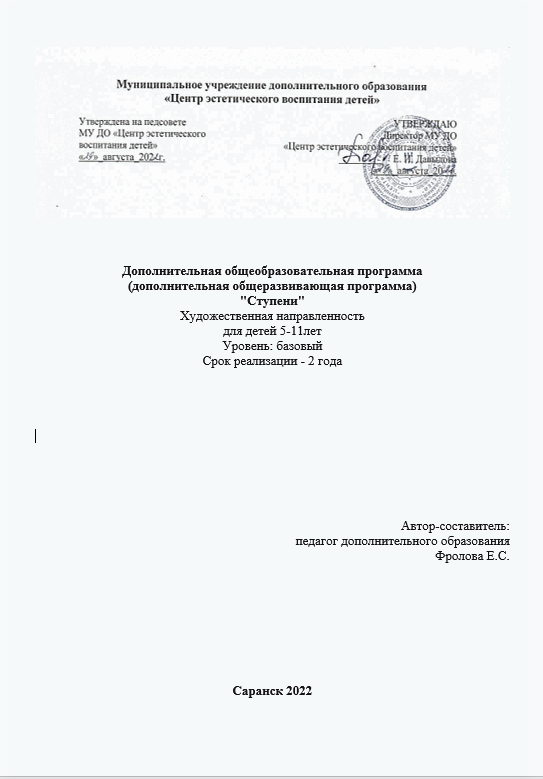 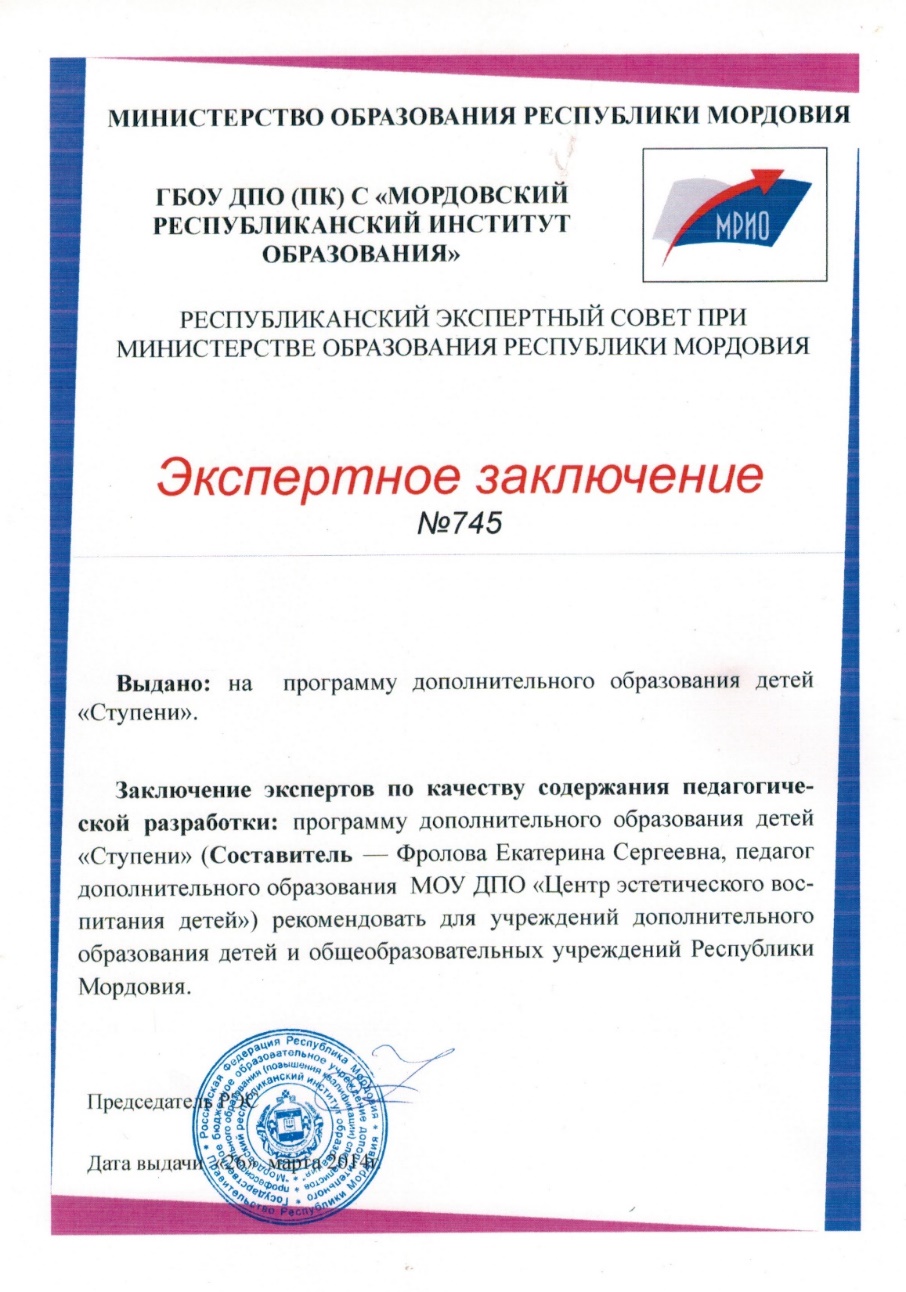 3. Участие в конкурсах
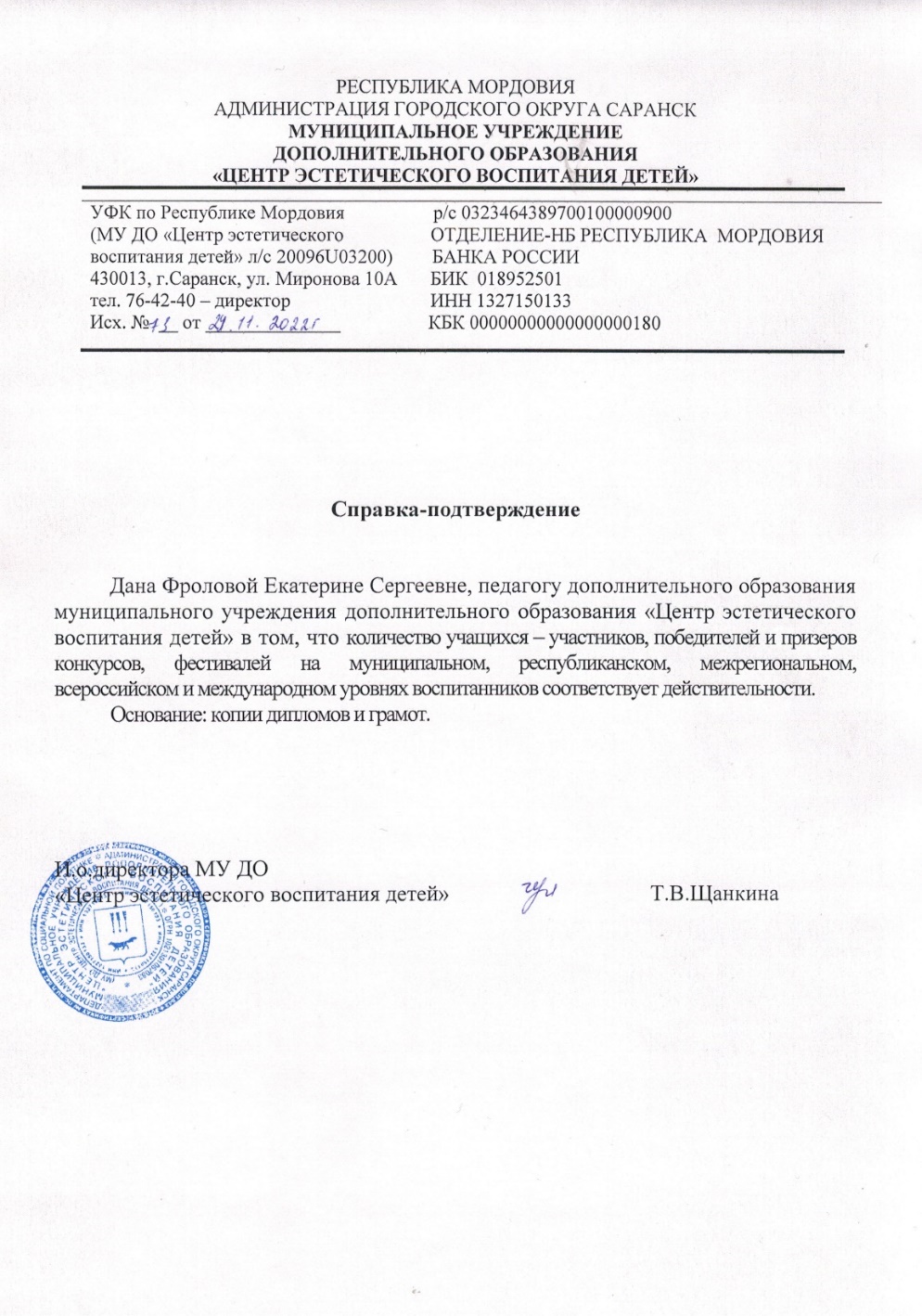 Участие в конкурсах(интернет-конкурсы)
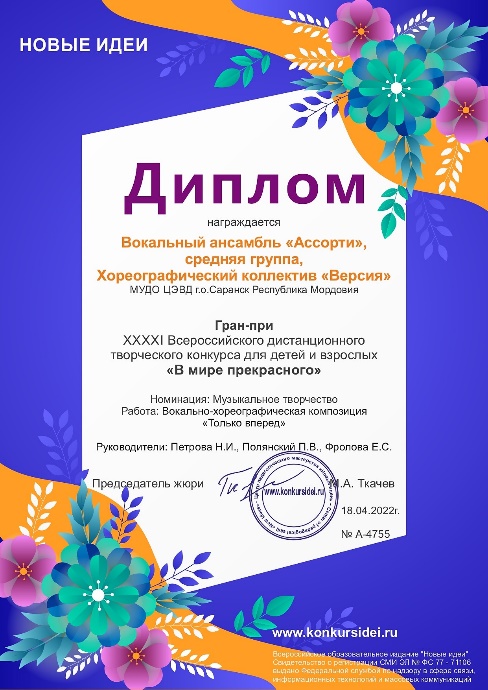 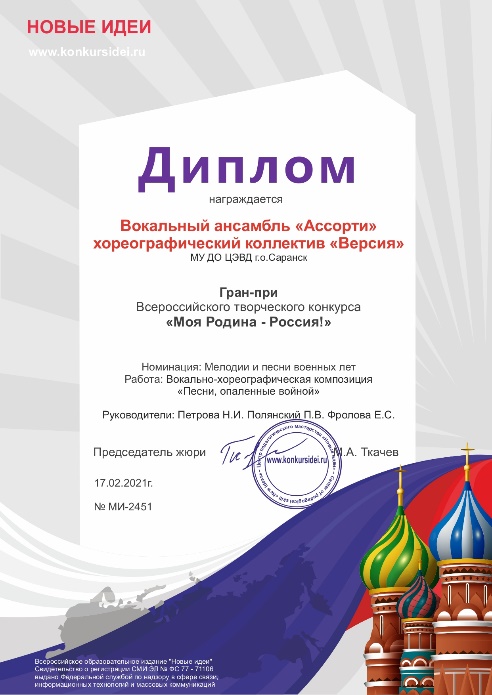 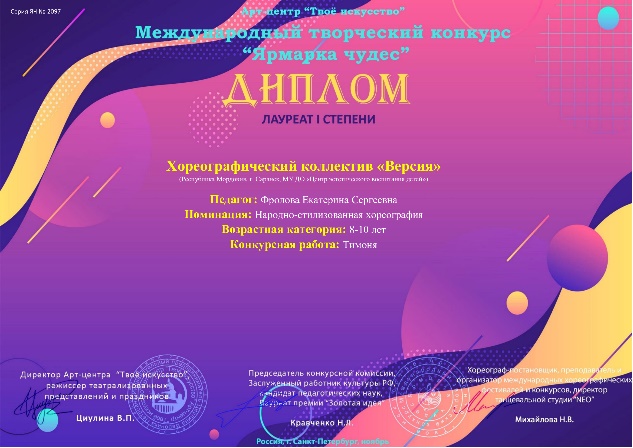 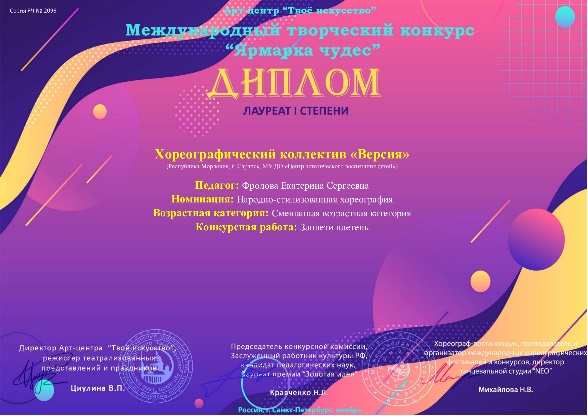 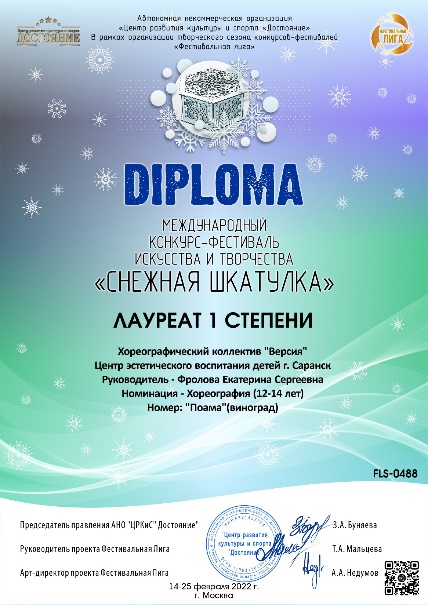 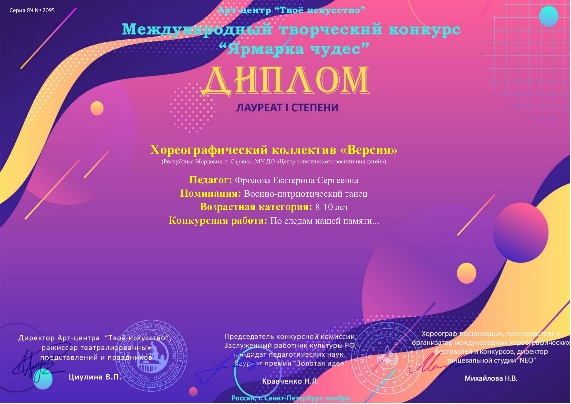 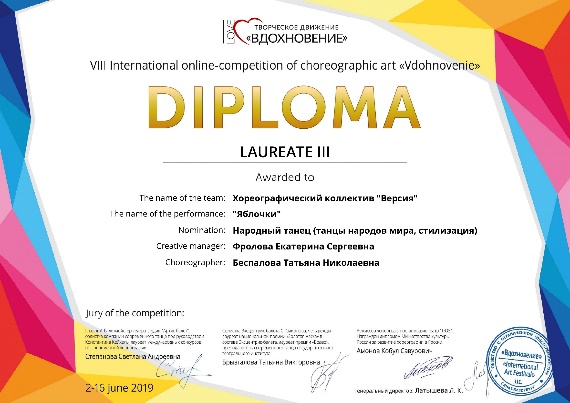 Участие в конкурсах(муниципальный уровень)
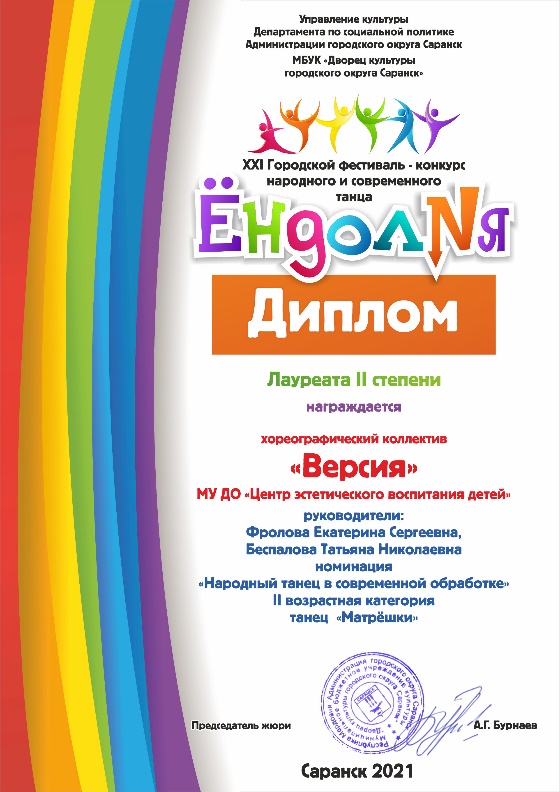 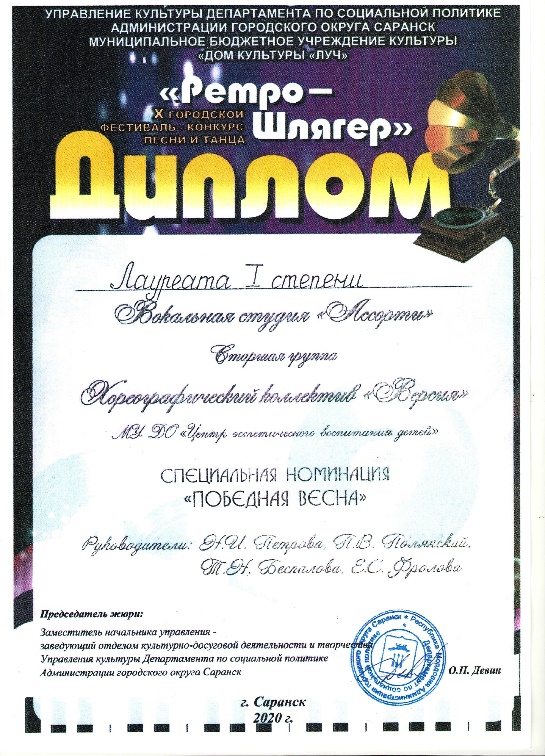 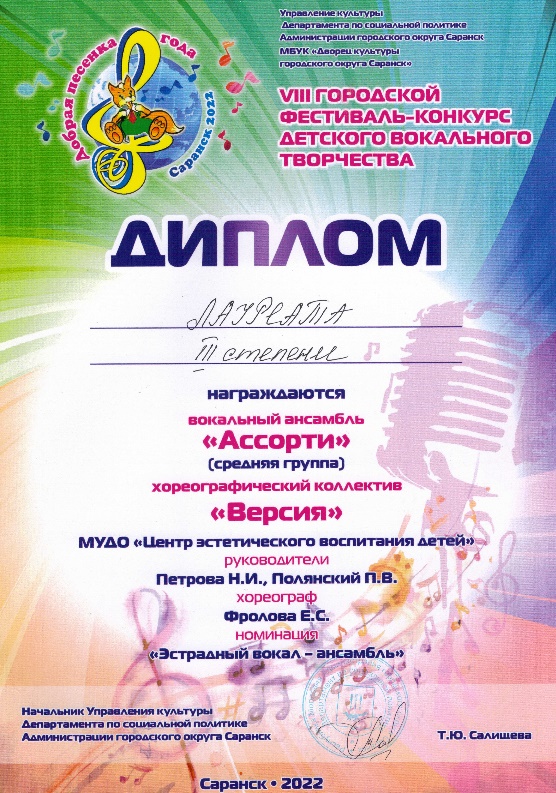 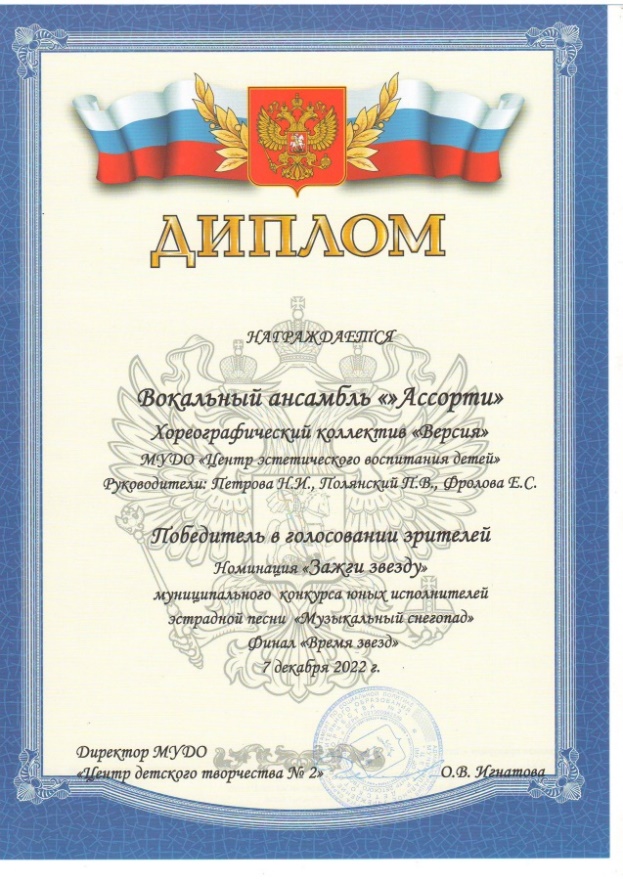 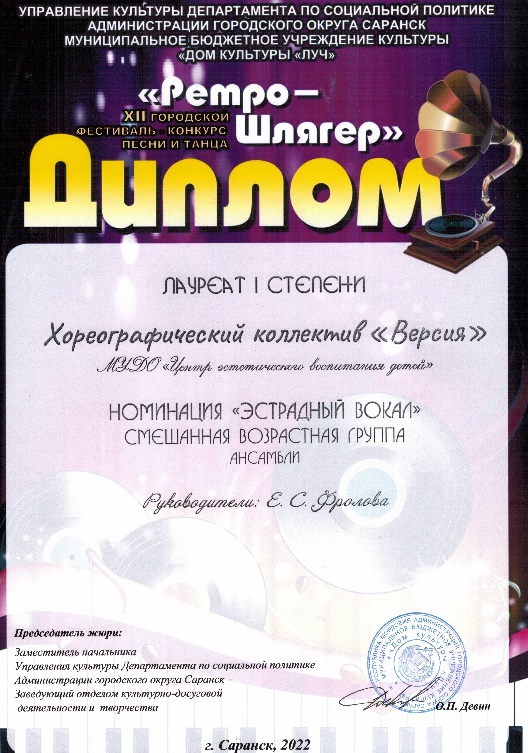 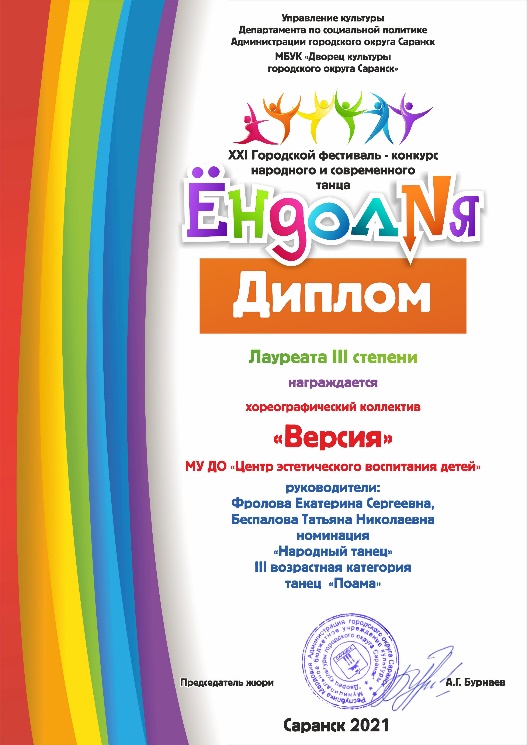 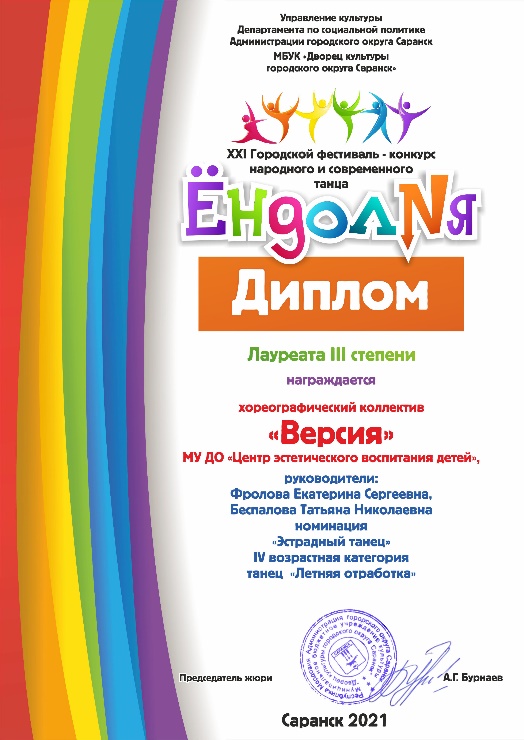 Участие в конкурсах( региональный уровень)
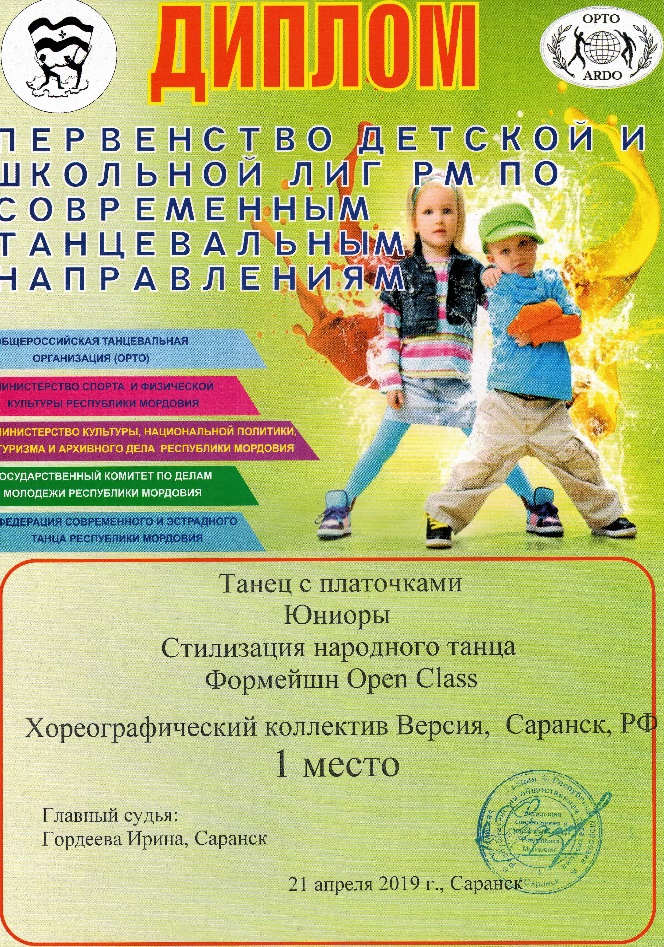 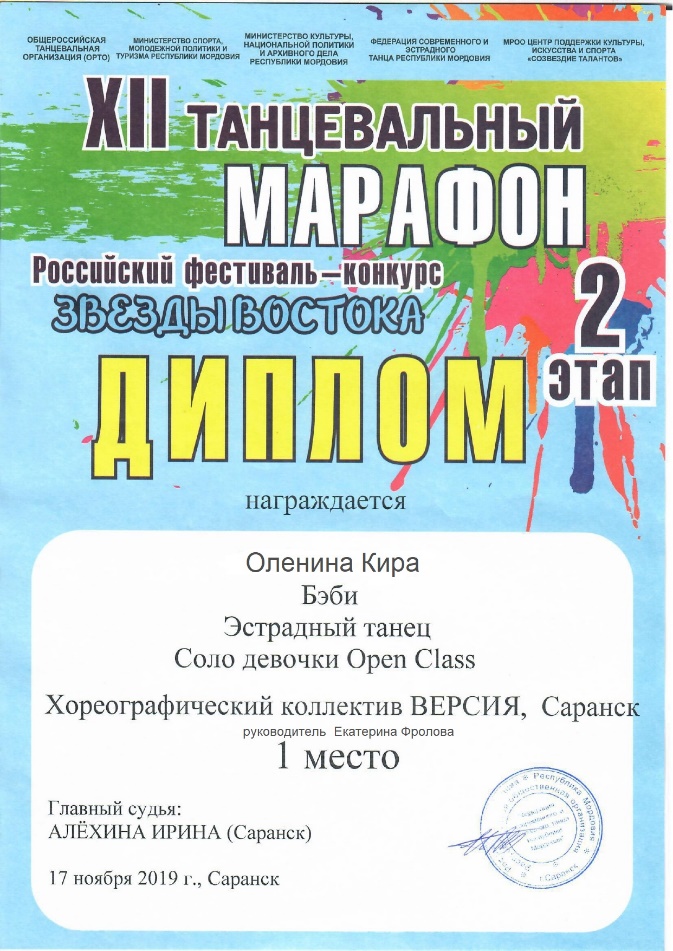 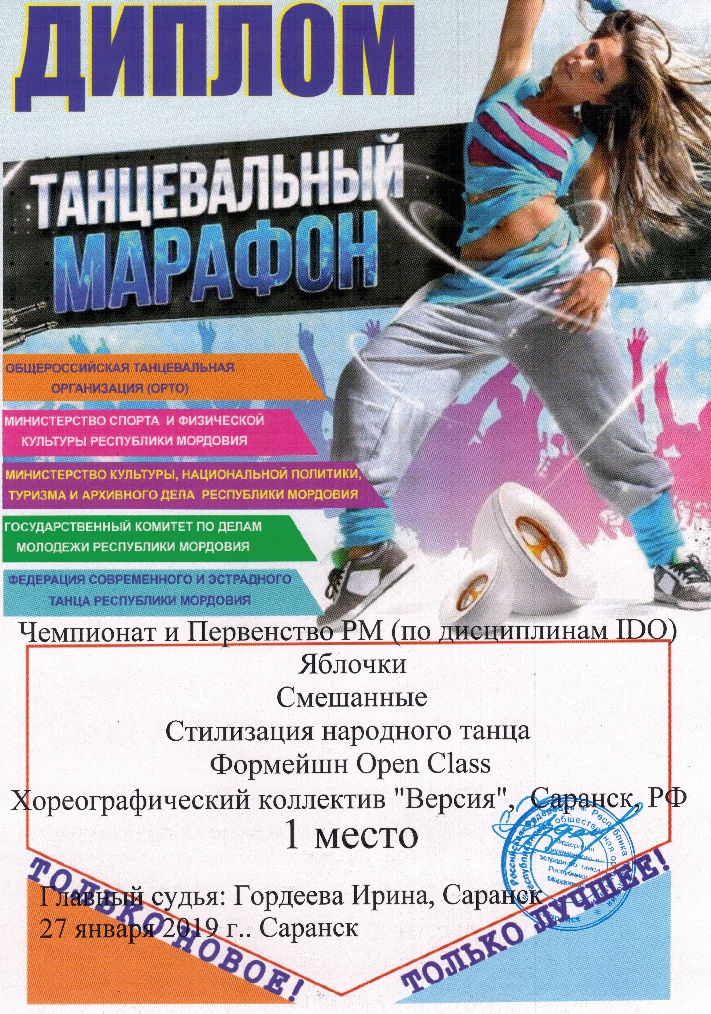 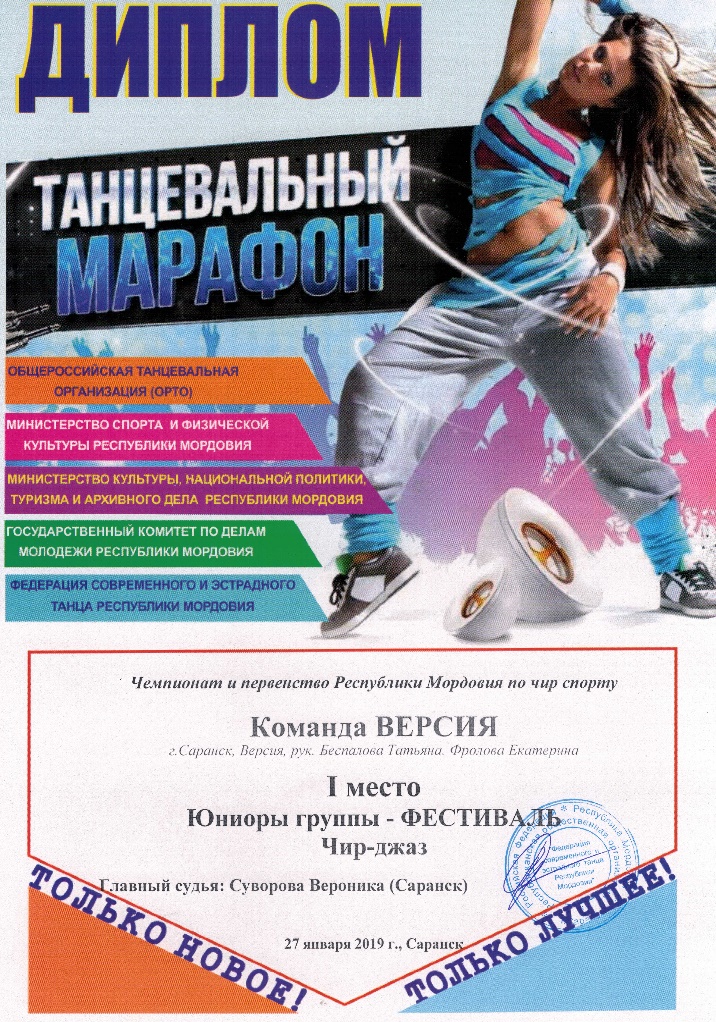 3.Участие в конкурсах(межрегиональный уровень)
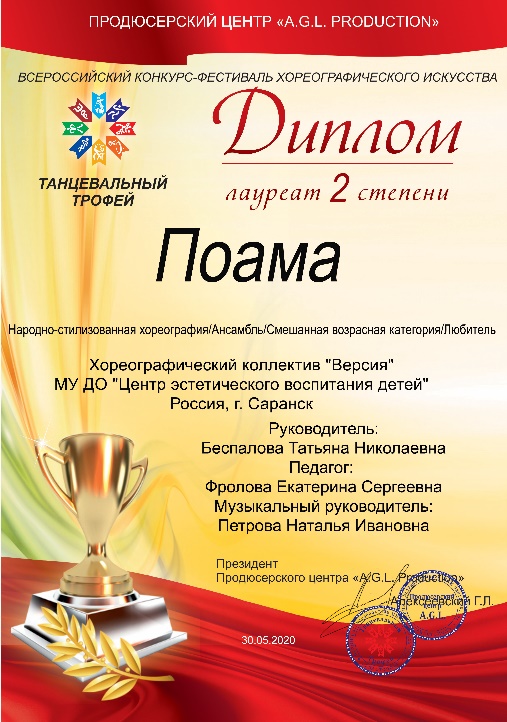 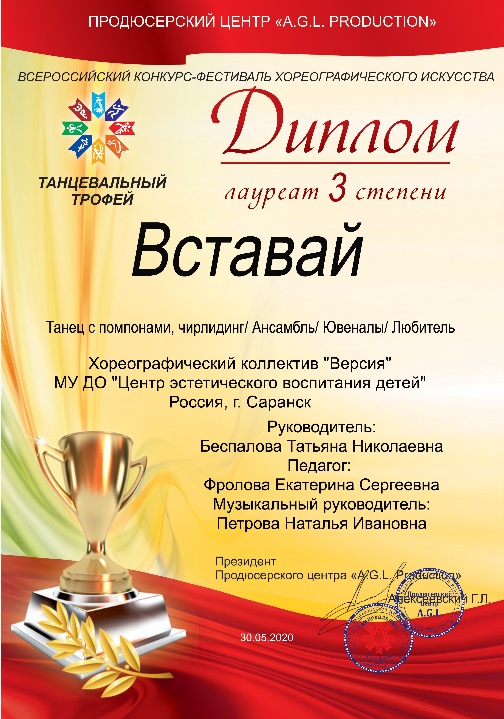 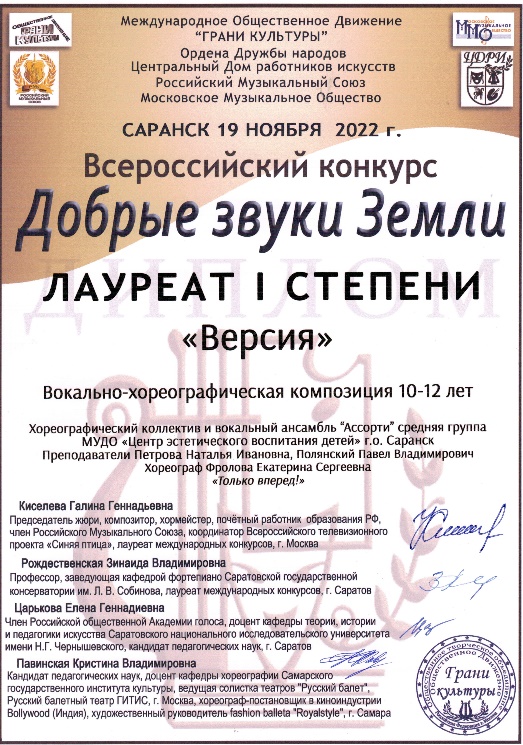 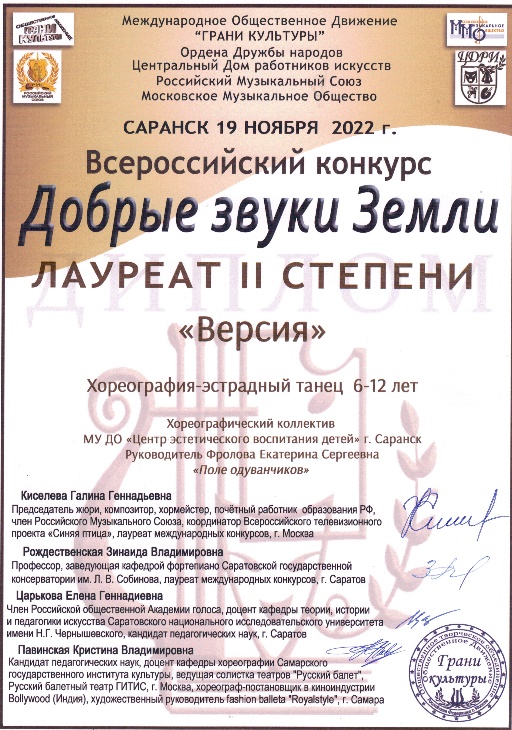 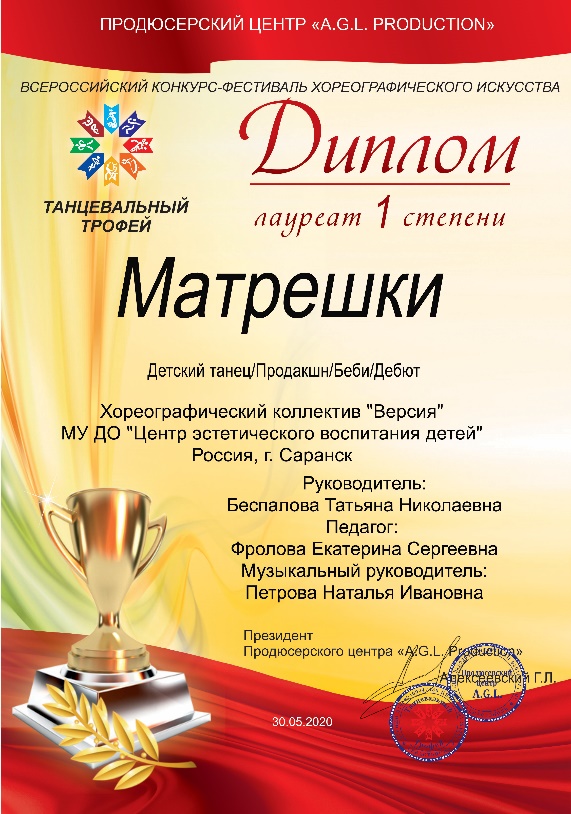 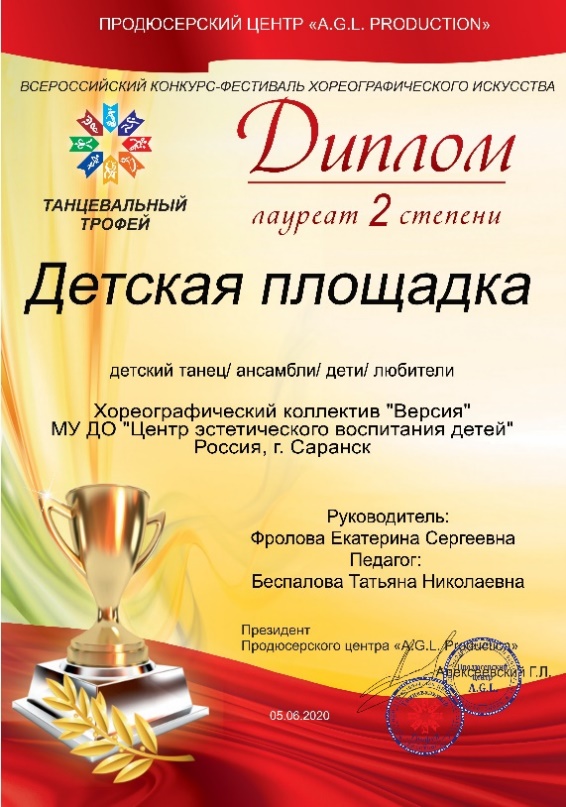 Участие в конкурсах(международный уровень)
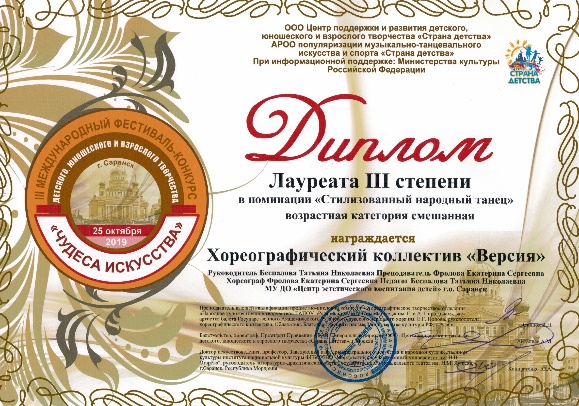 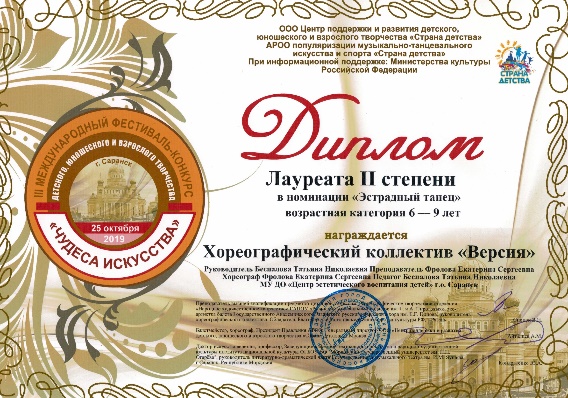 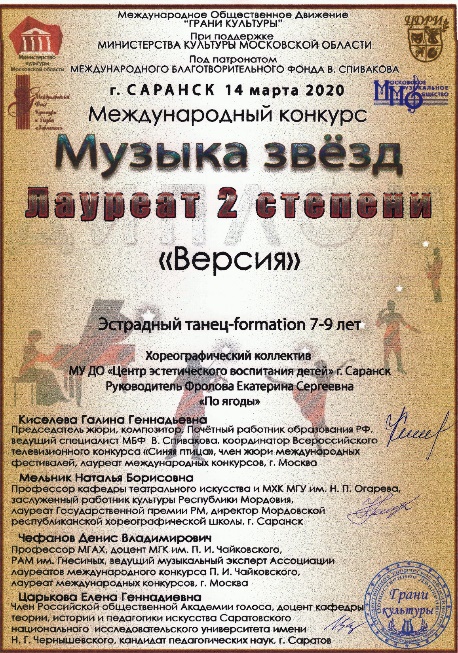 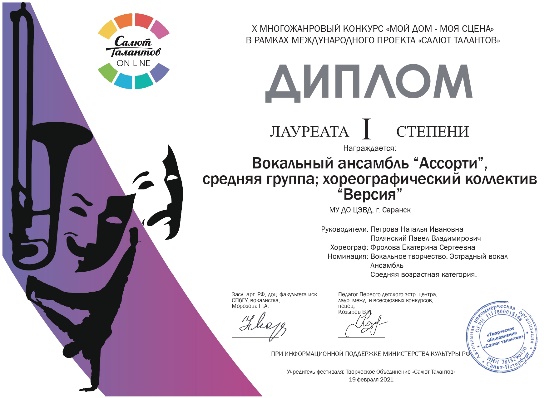 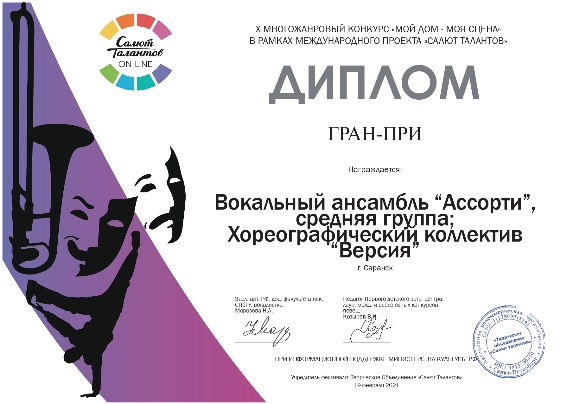 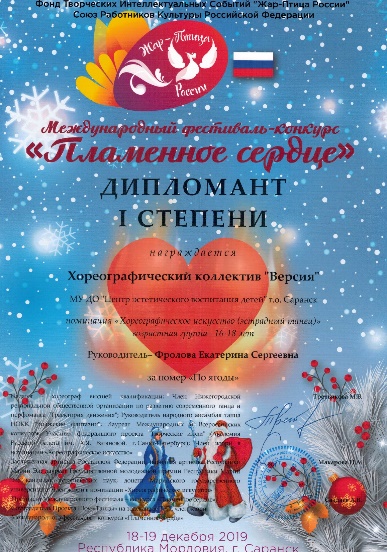 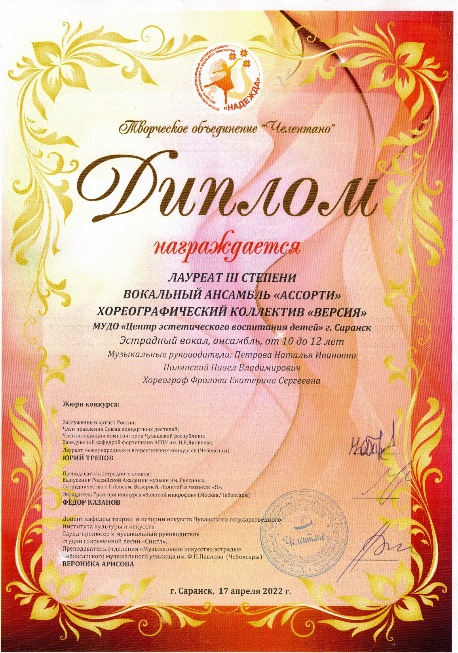 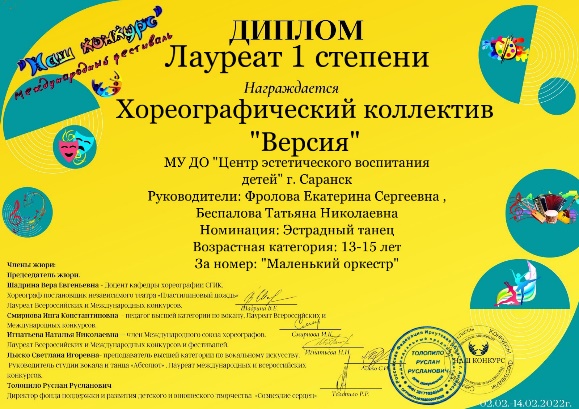 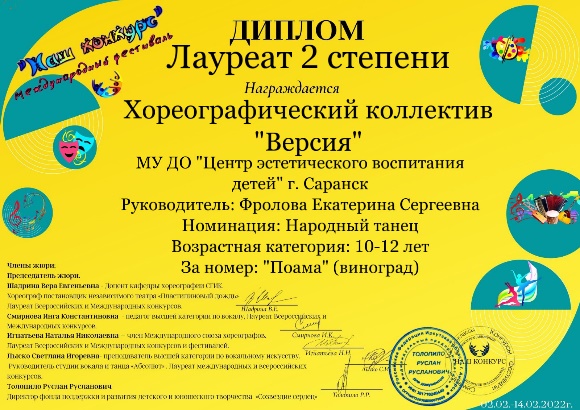 4. Наличие публикаций
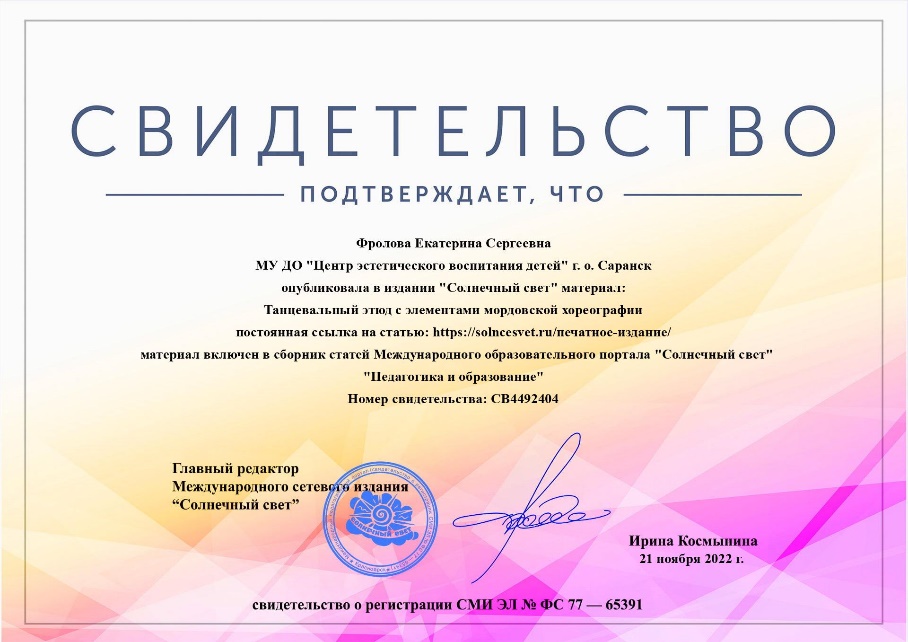 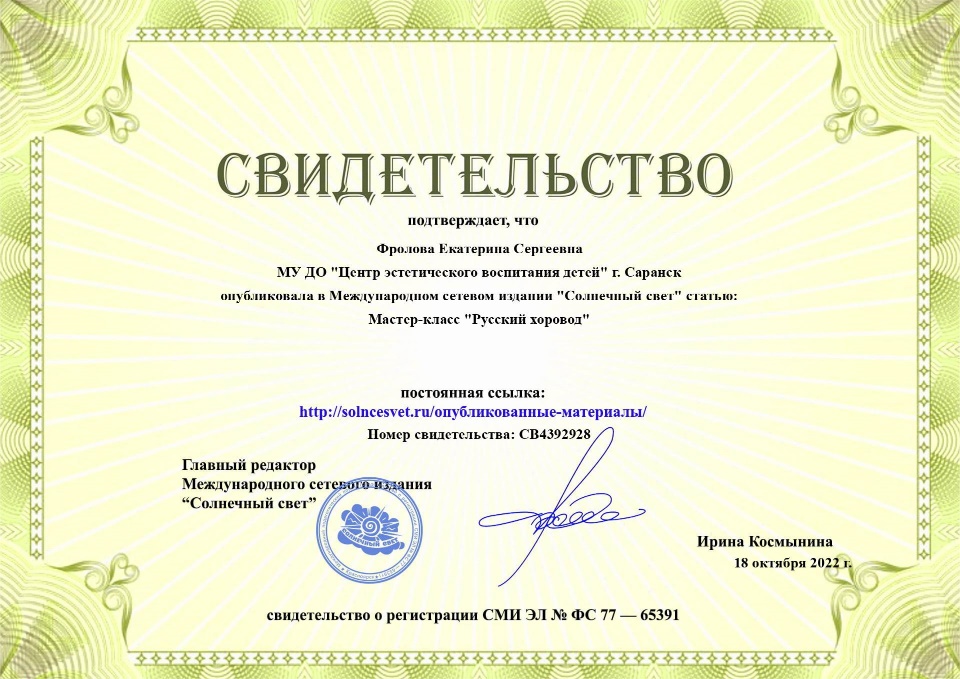 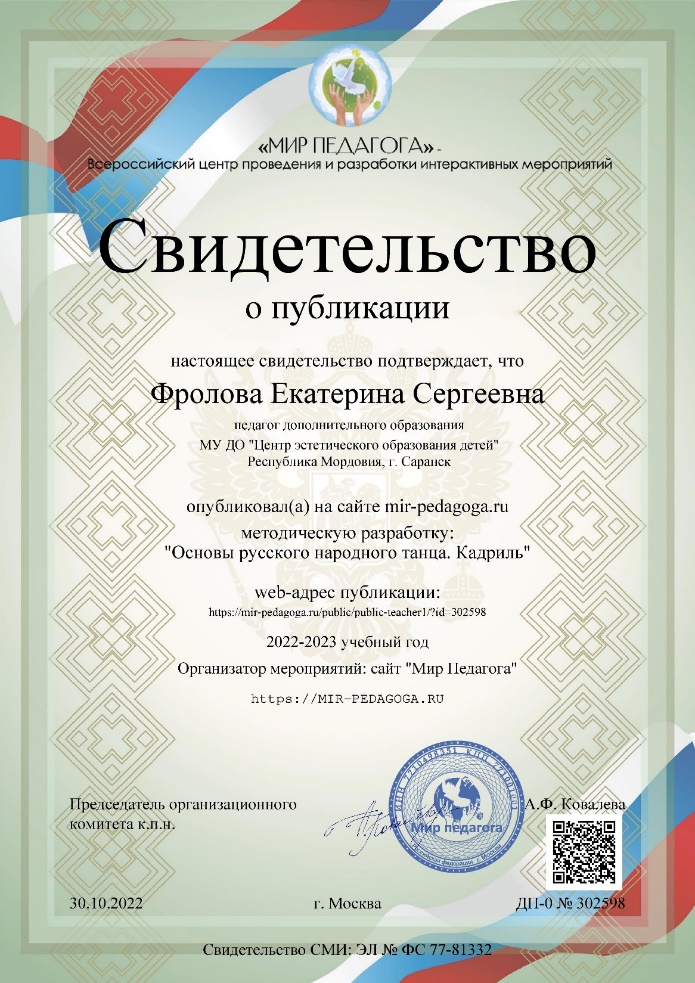 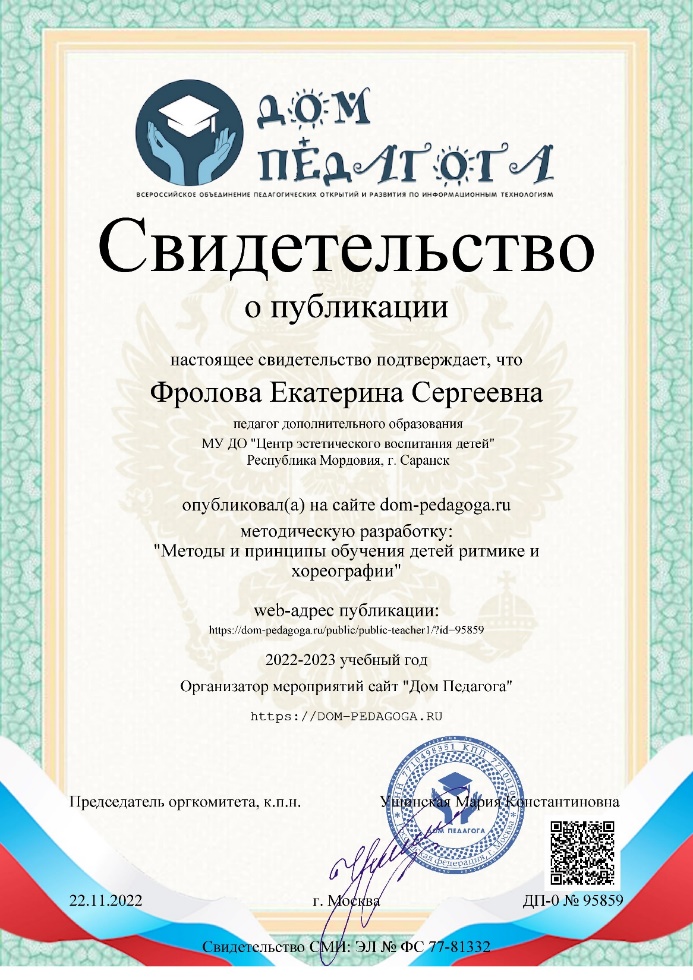 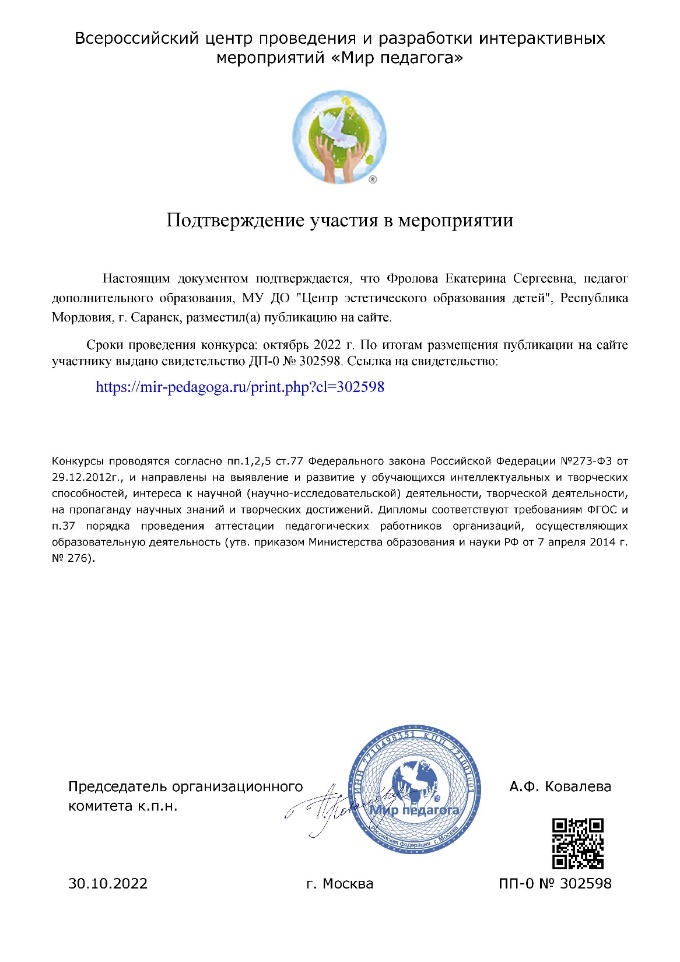 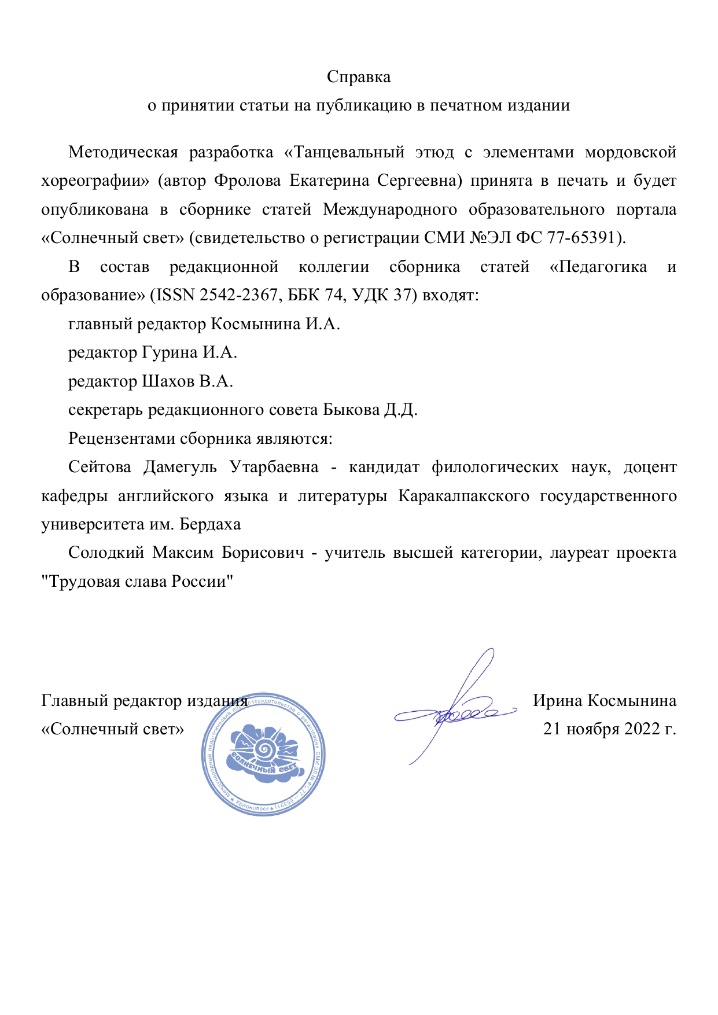 Публикация в печатном издании
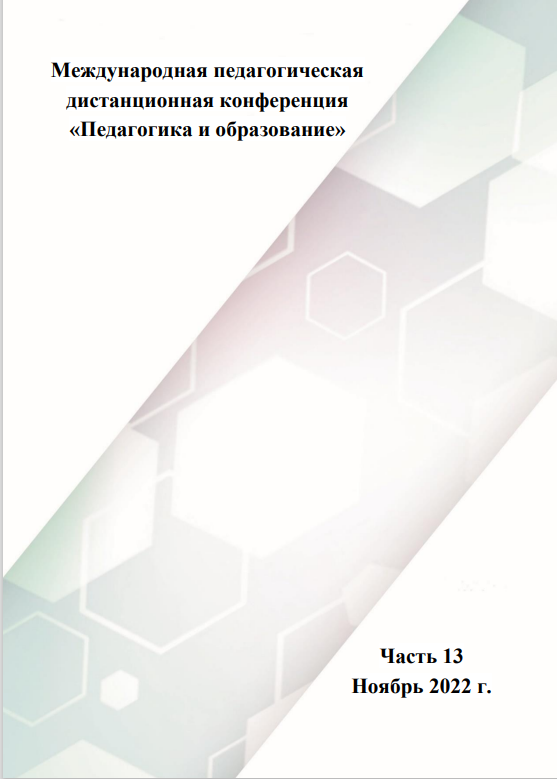 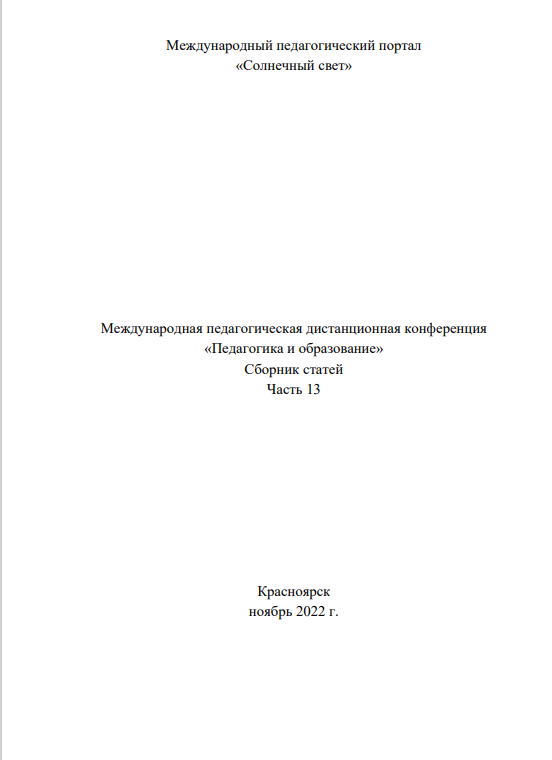 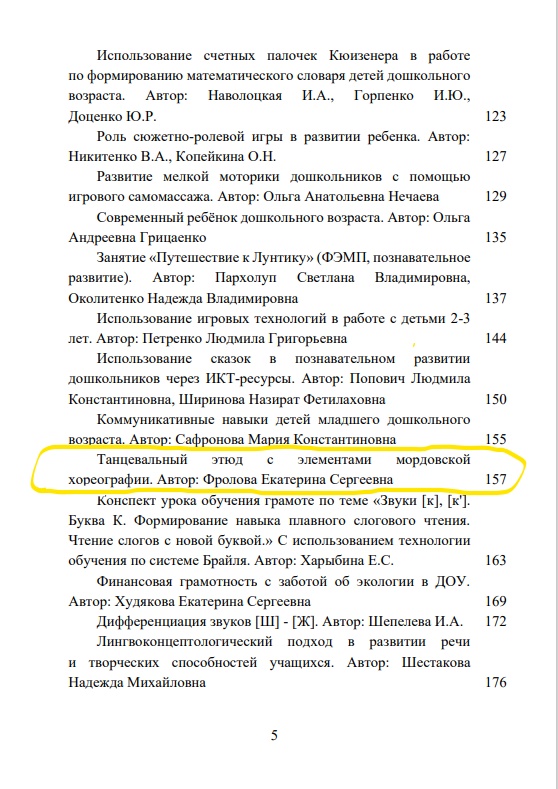 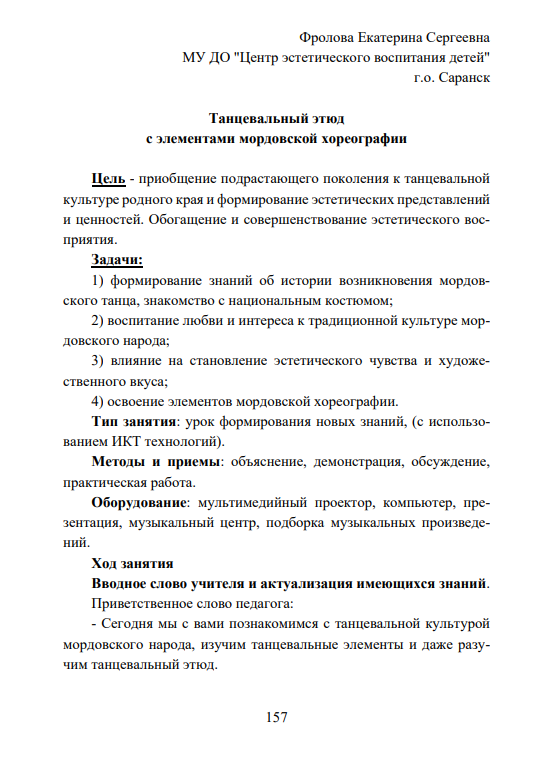 5. Наличие авторских программ
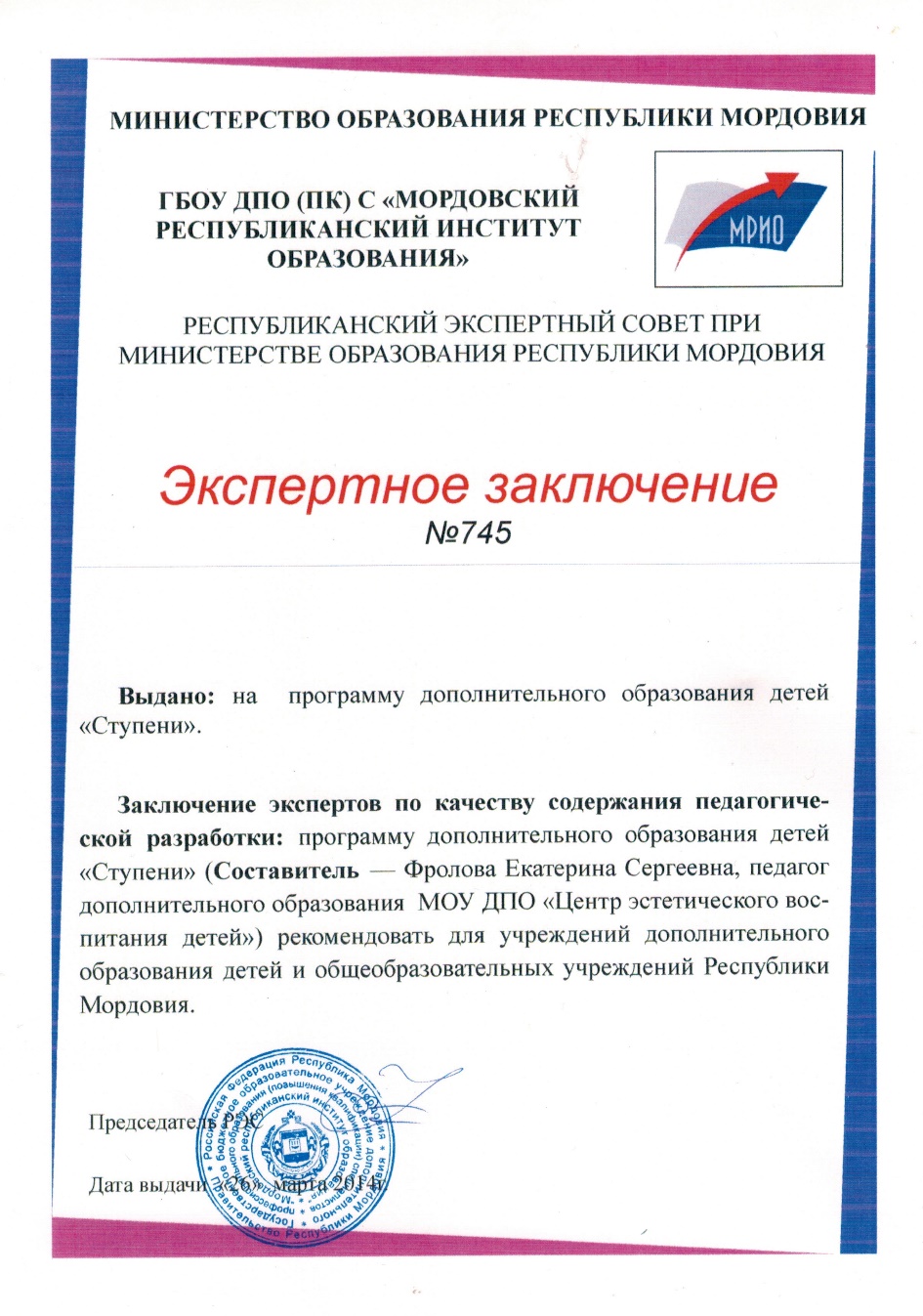 6. выступления на заседаниях методических советов, научно-практических конференциях
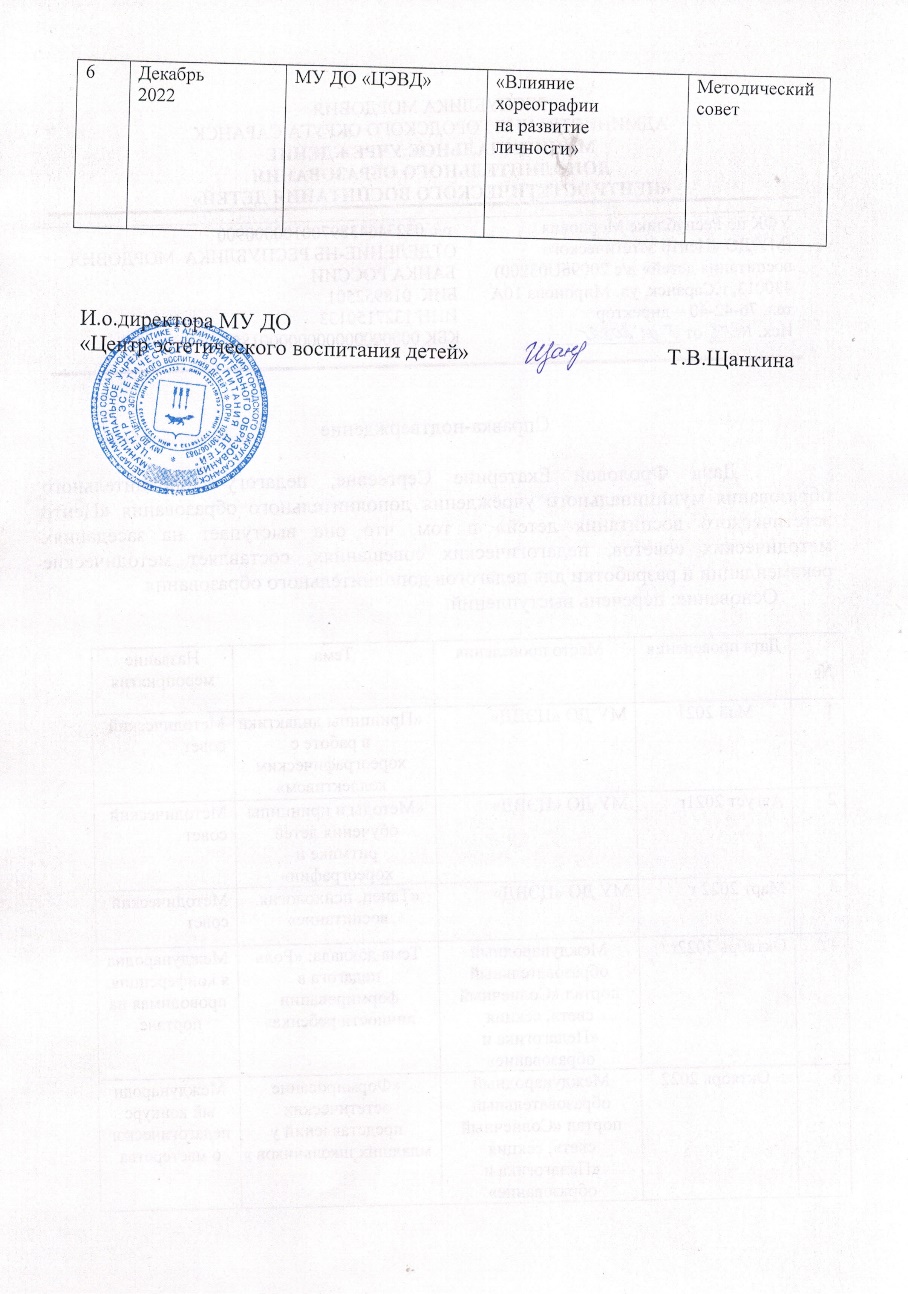 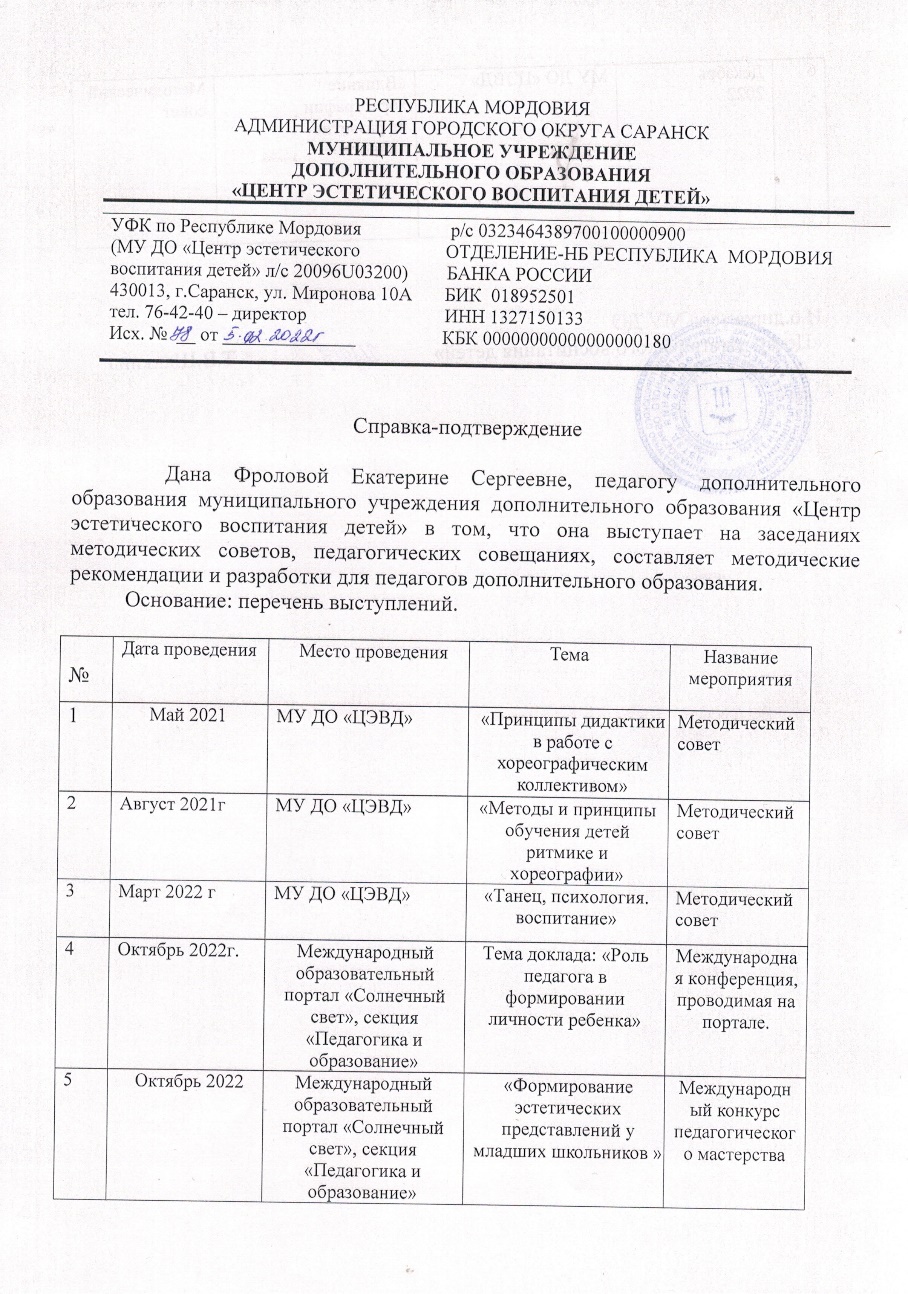 7. Проведение мастер-классов, открытых мероприятий
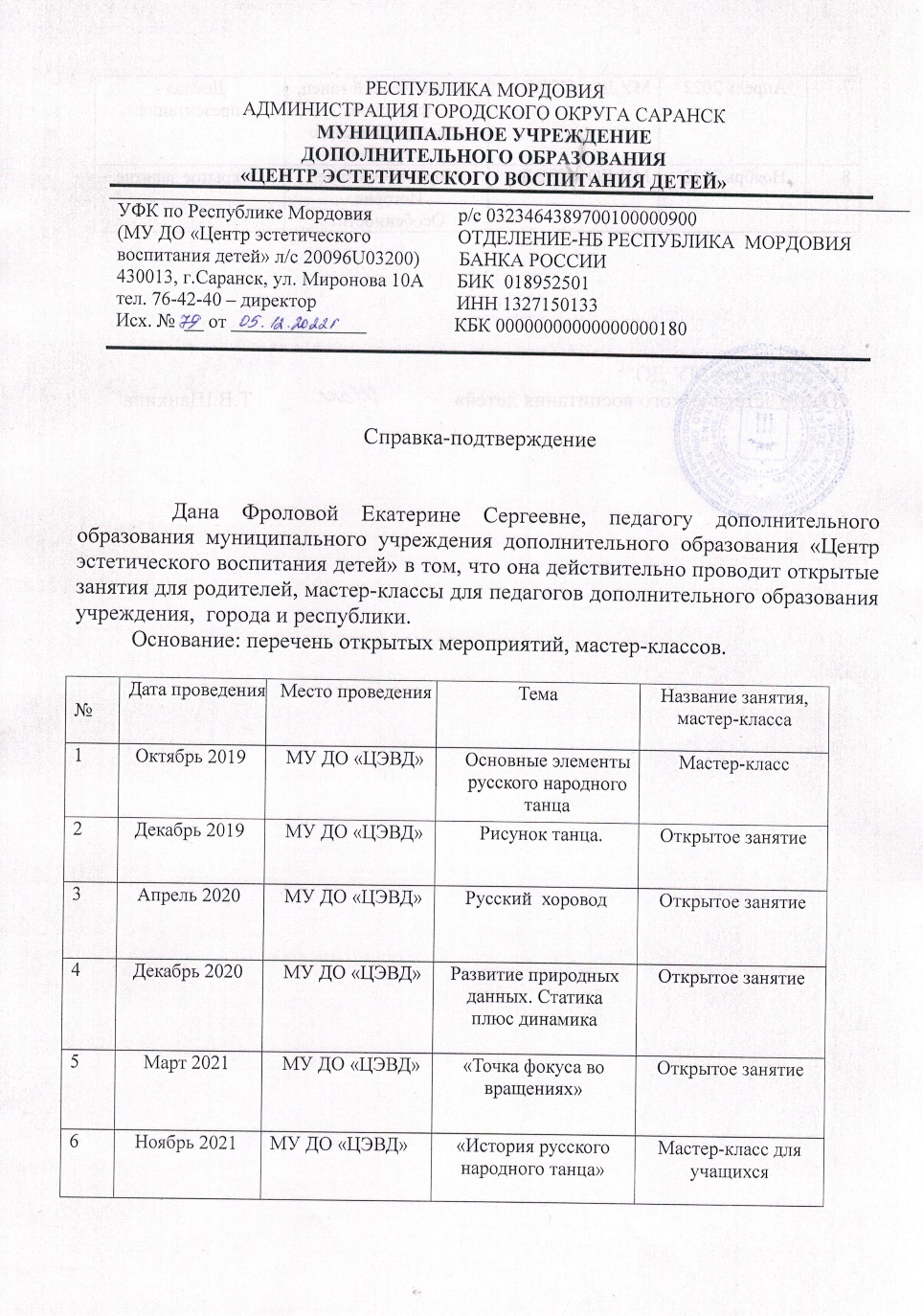 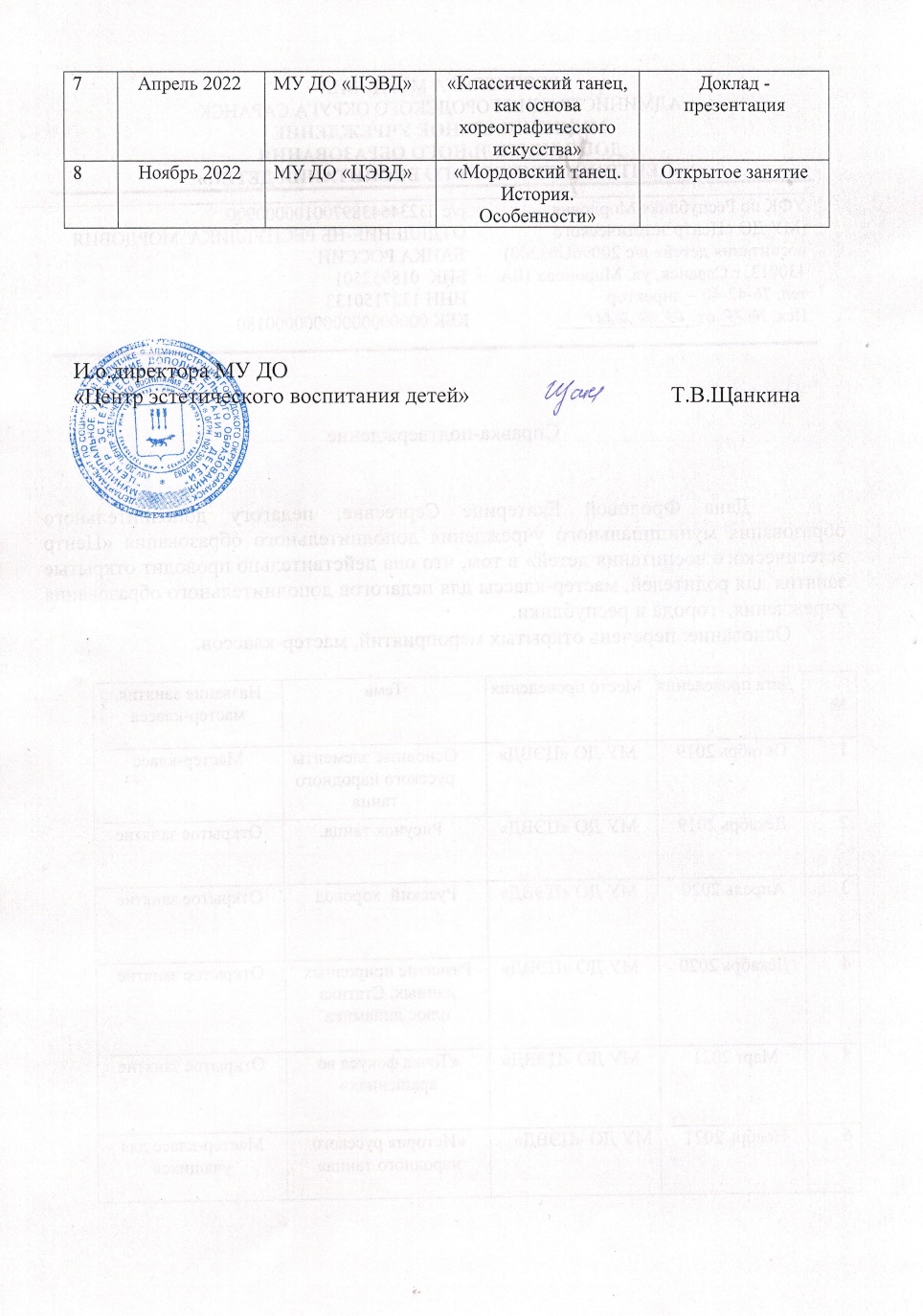 8. Экспертная деятельность
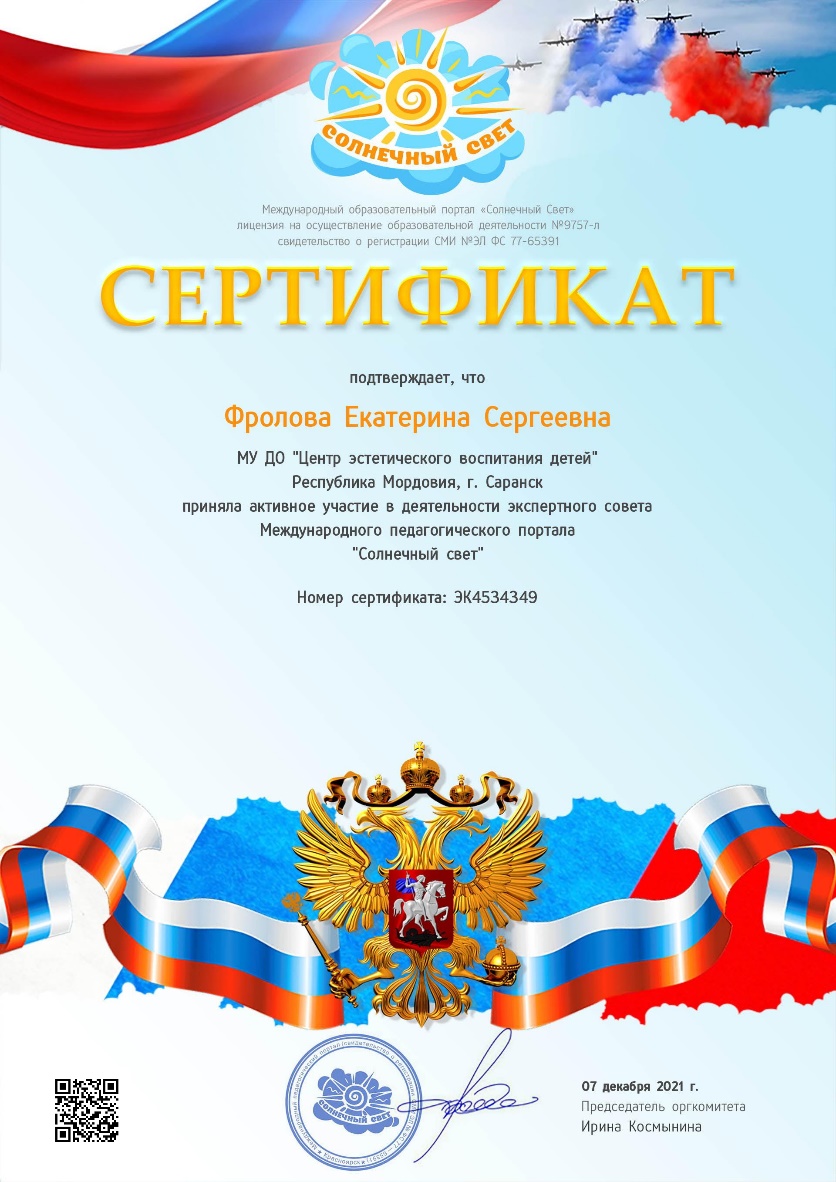 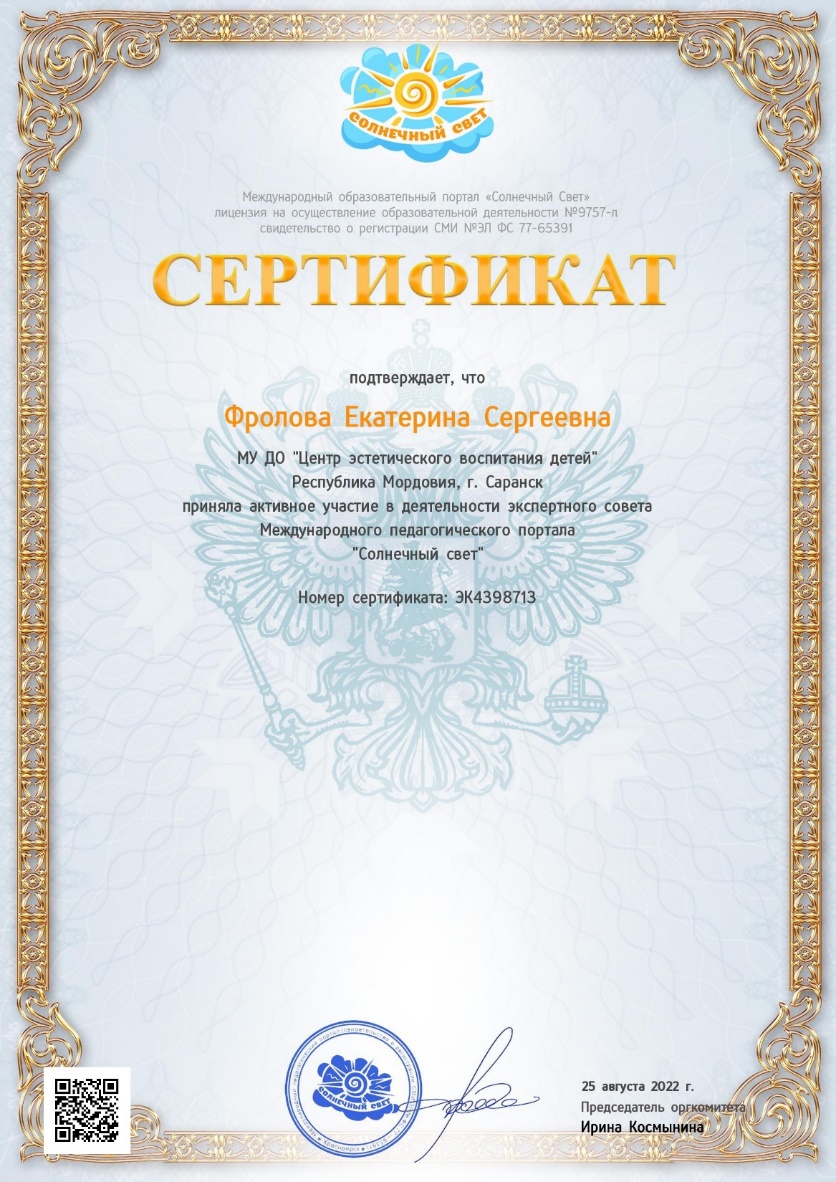 9. Общественно-педагогическая активность
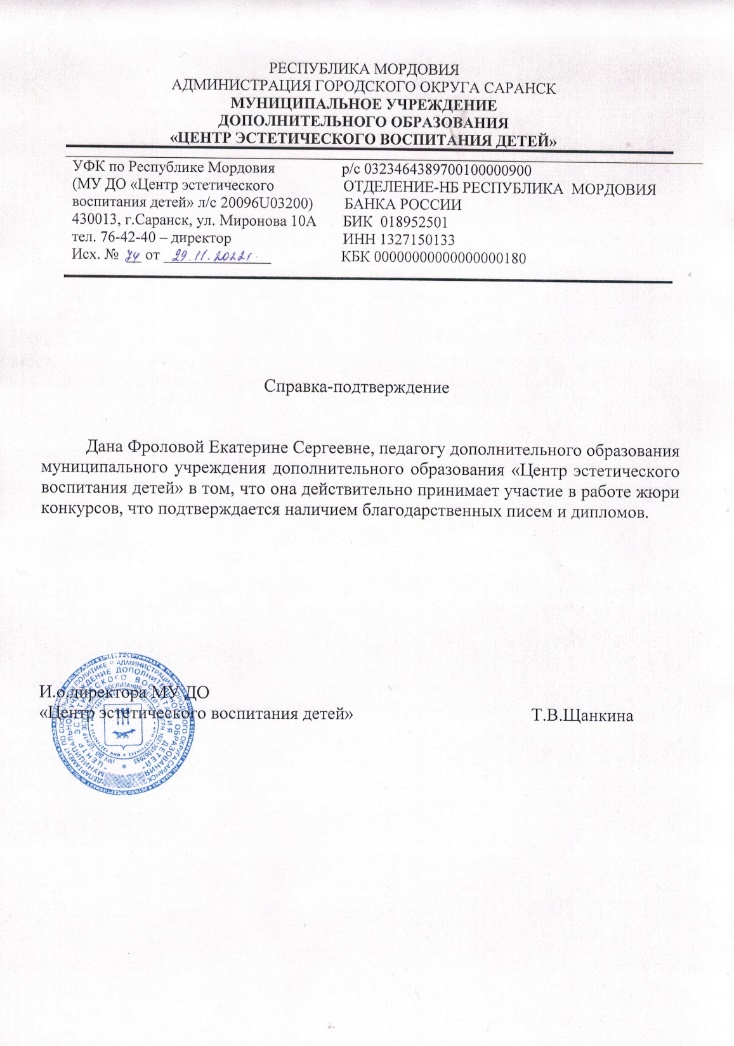 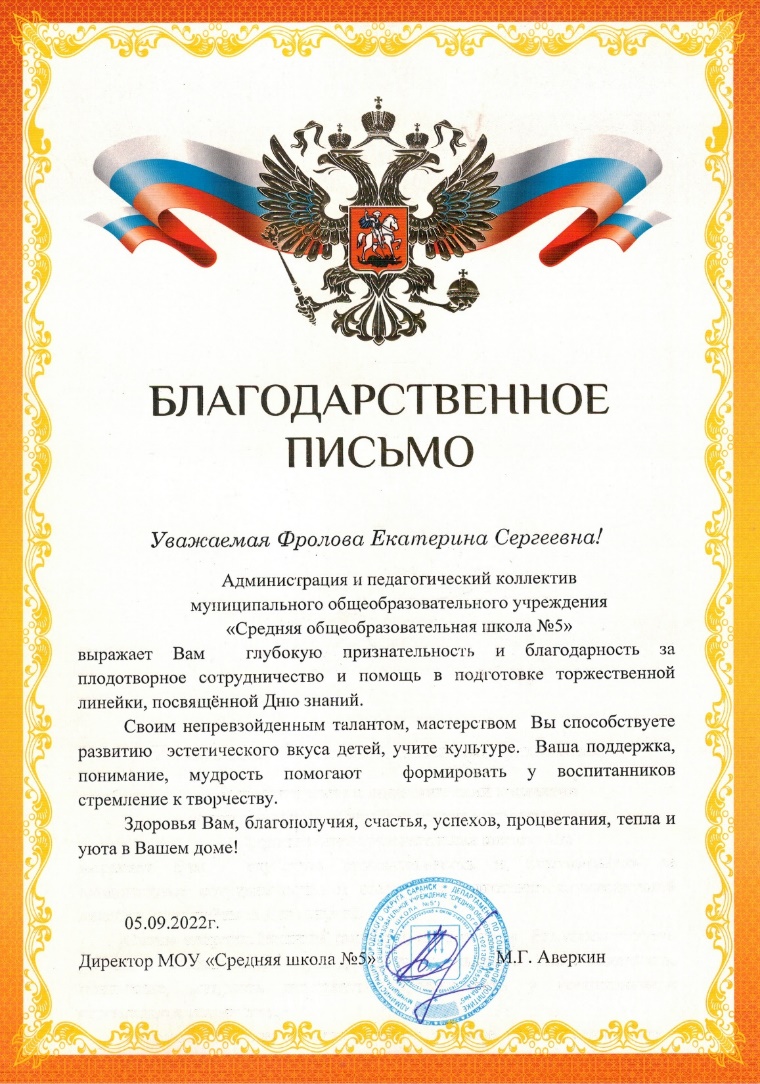 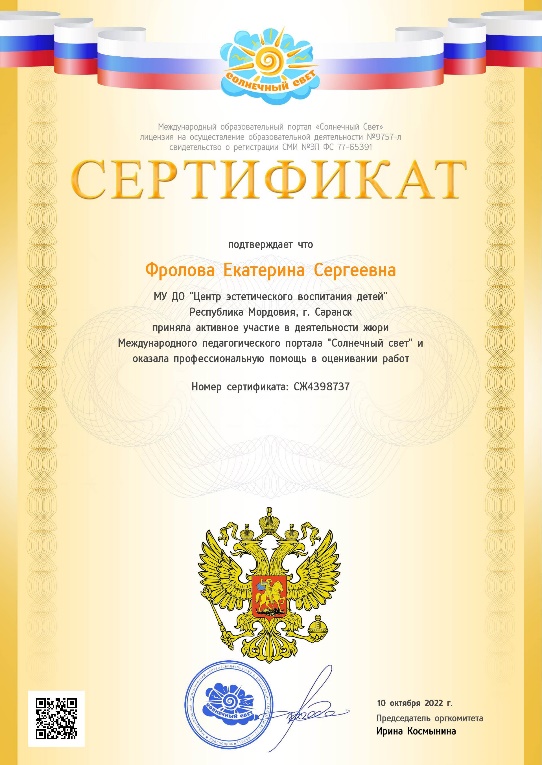 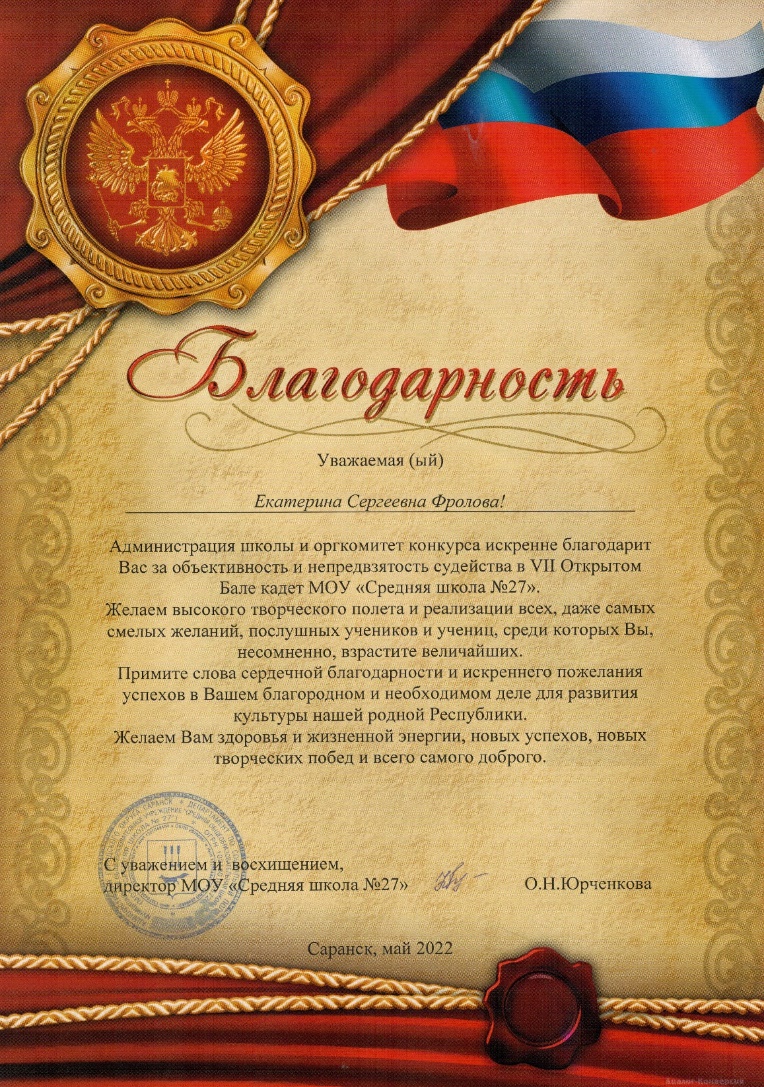 10.Наставничество
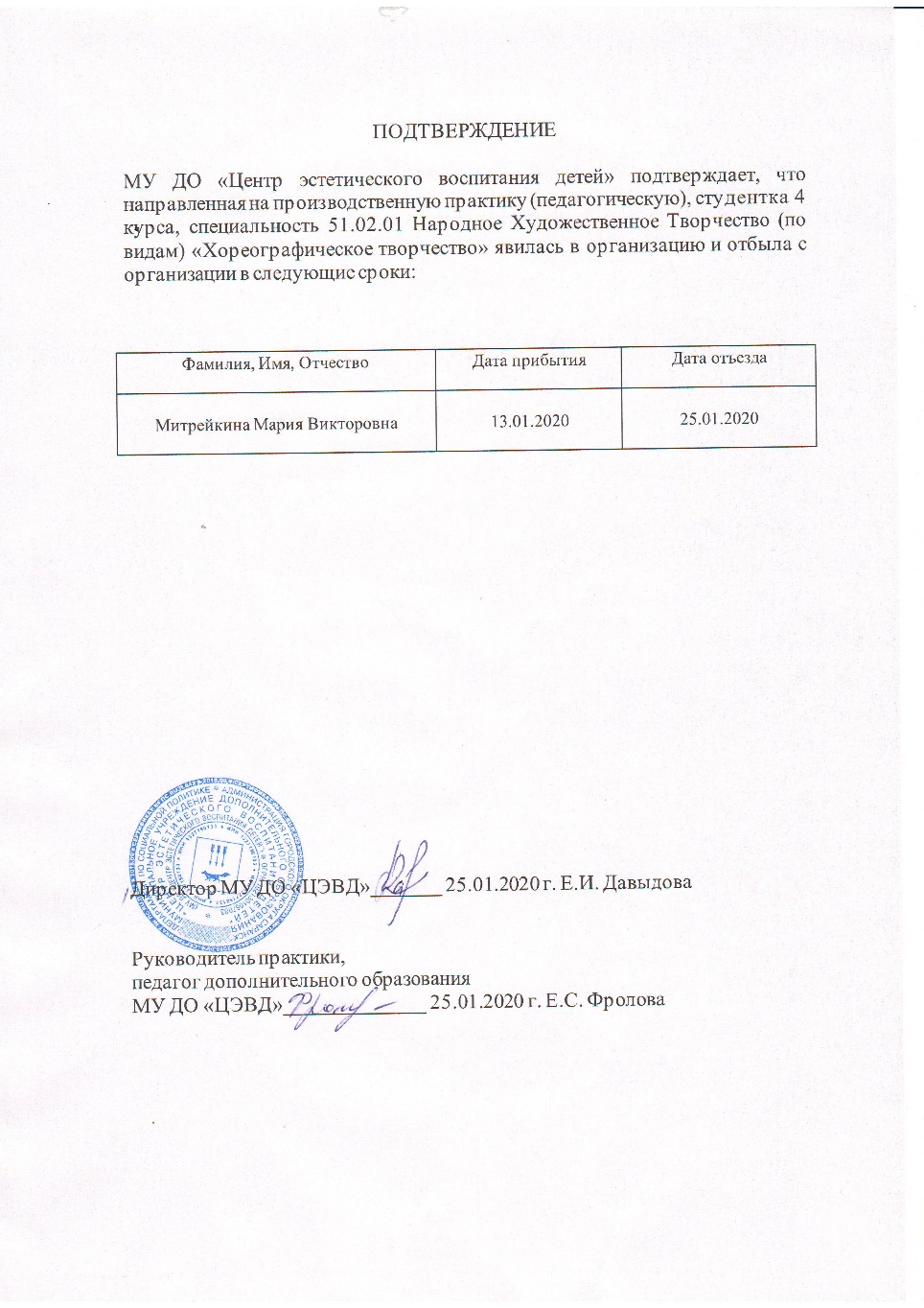 11. Позитивные результаты работы с детьми
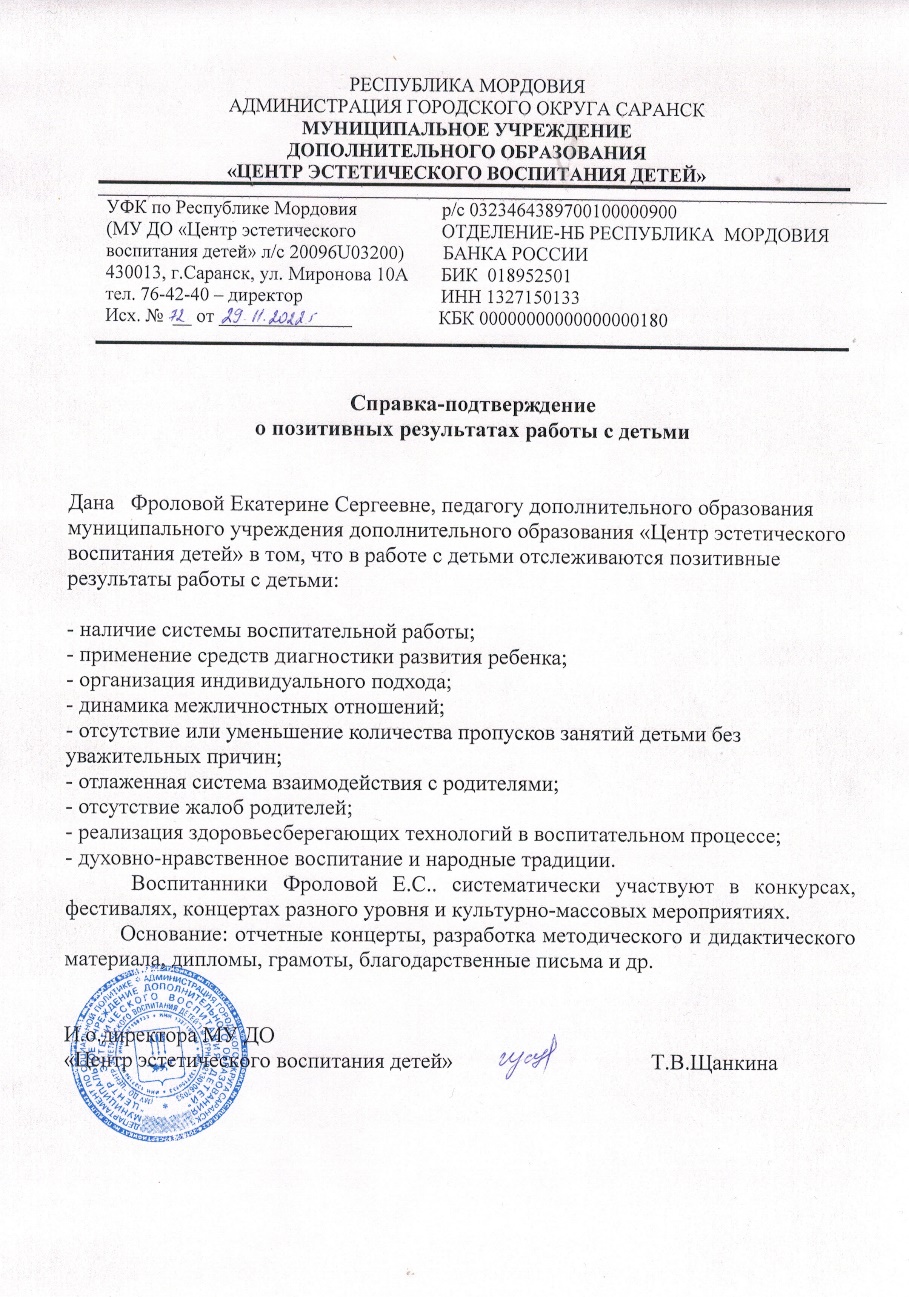 11. Участие педагога в профессиональныхконкурсах (интернет)
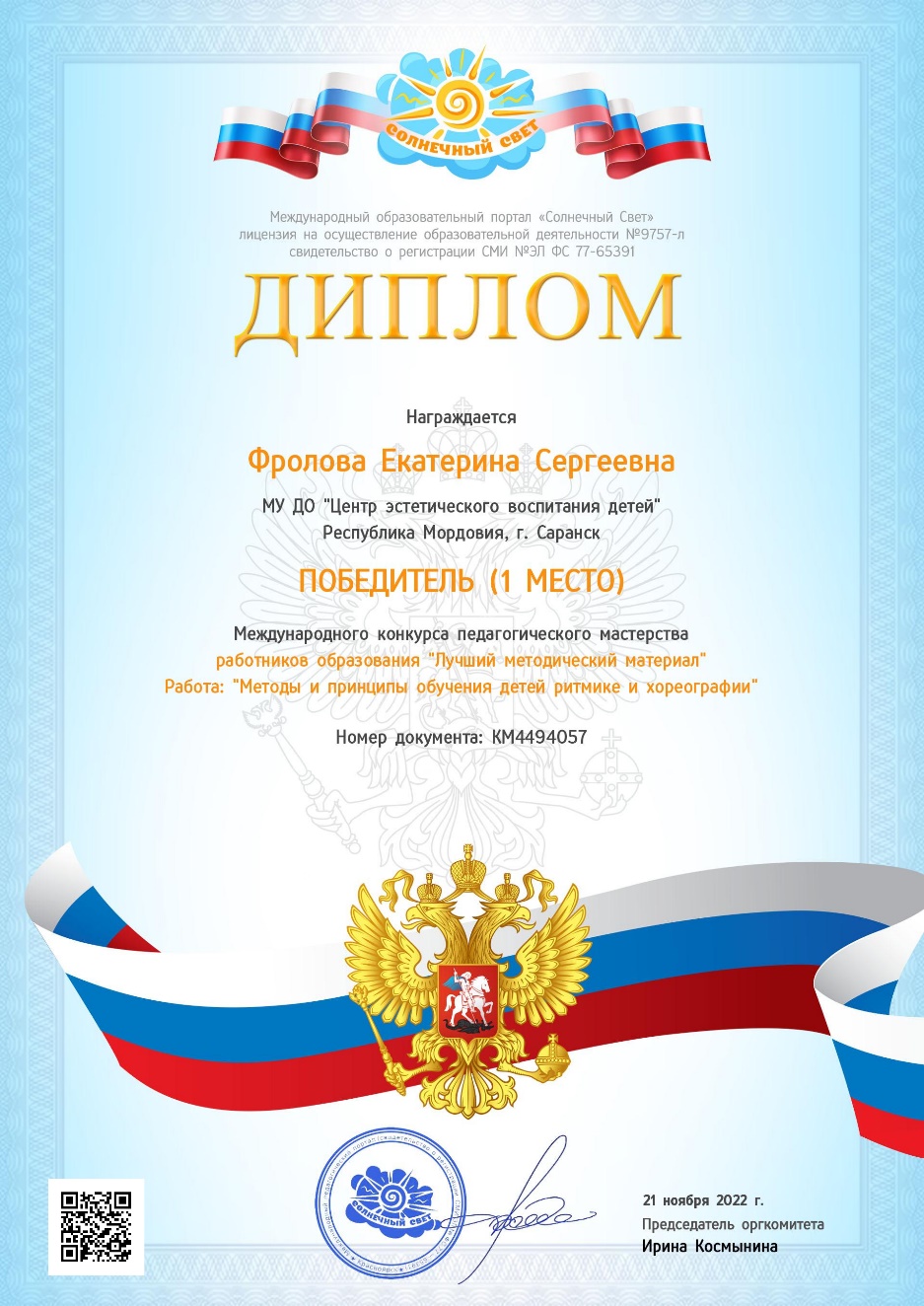 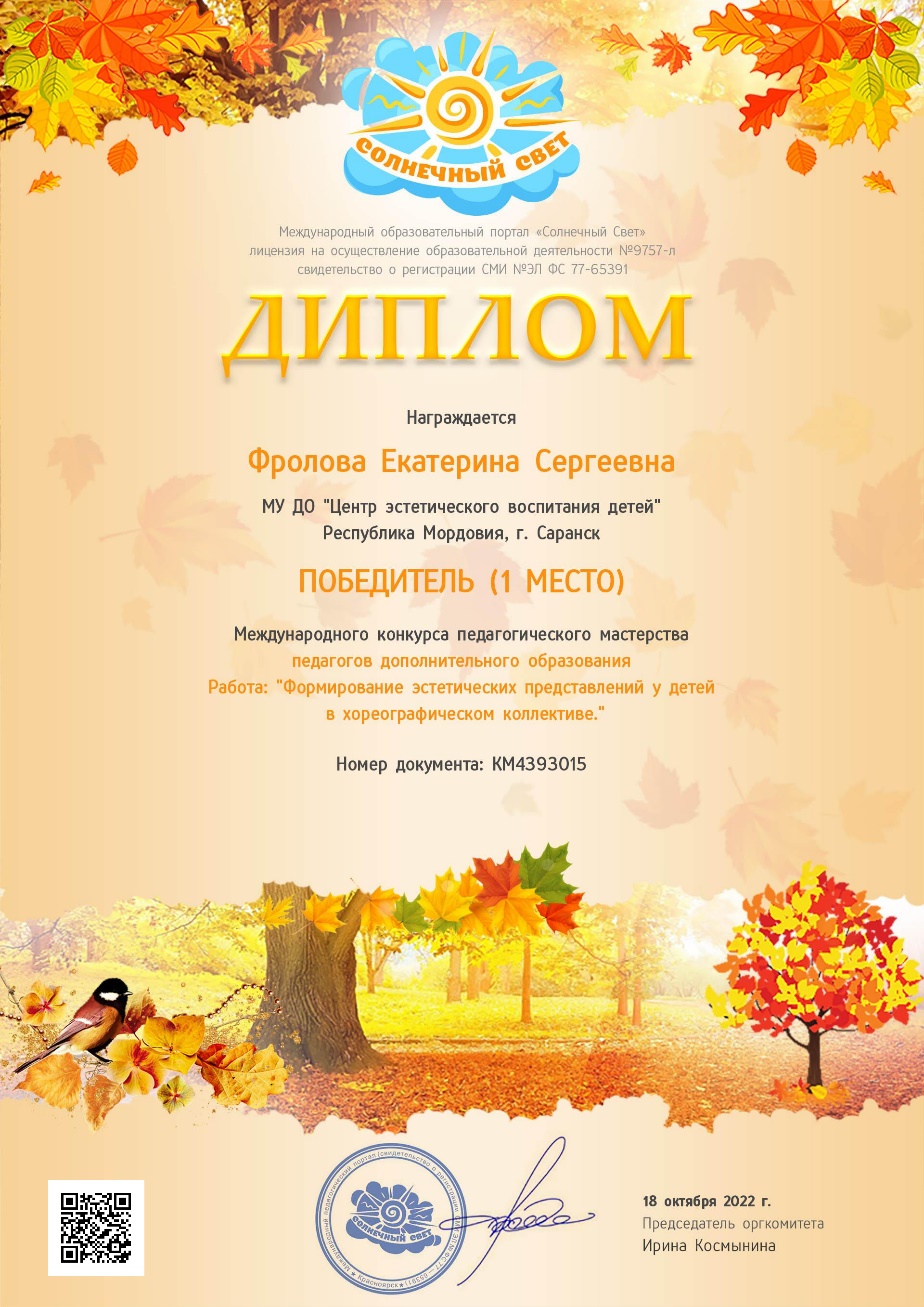 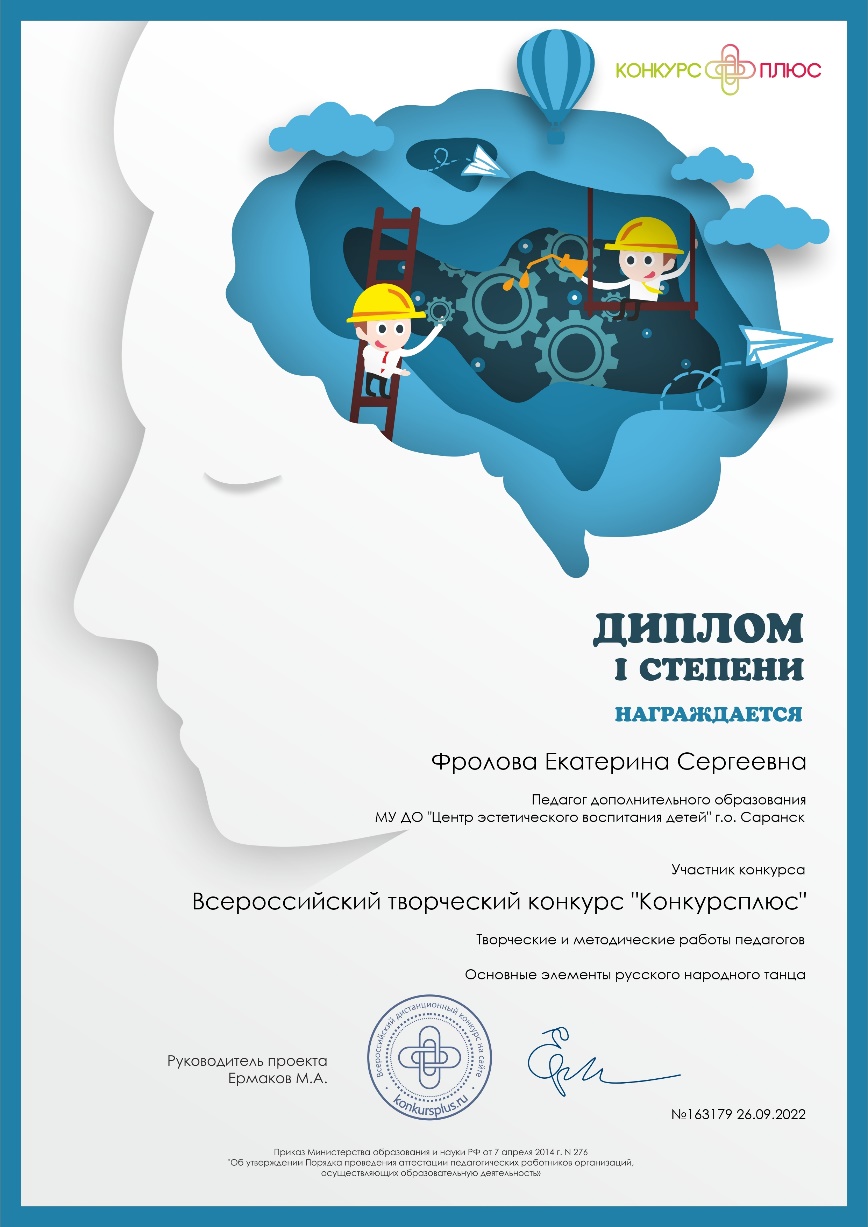 13. Награды и поощрения
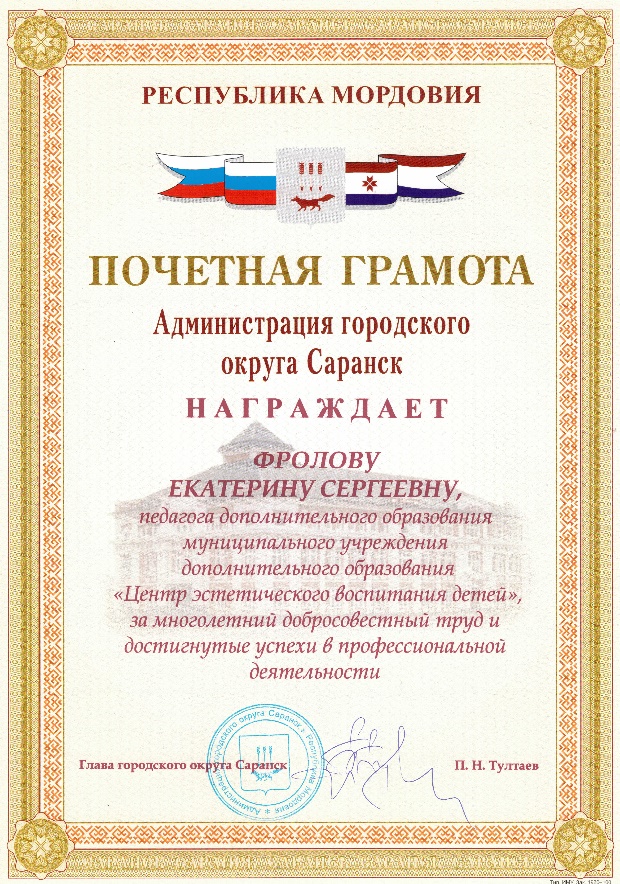 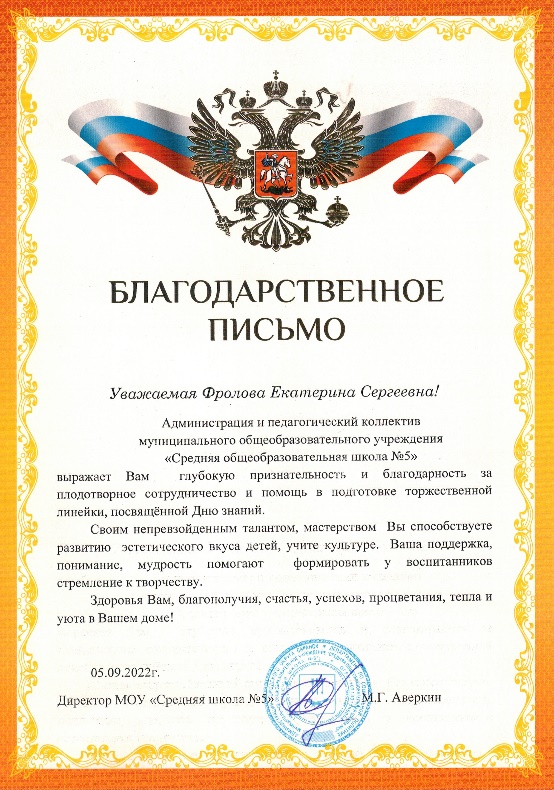 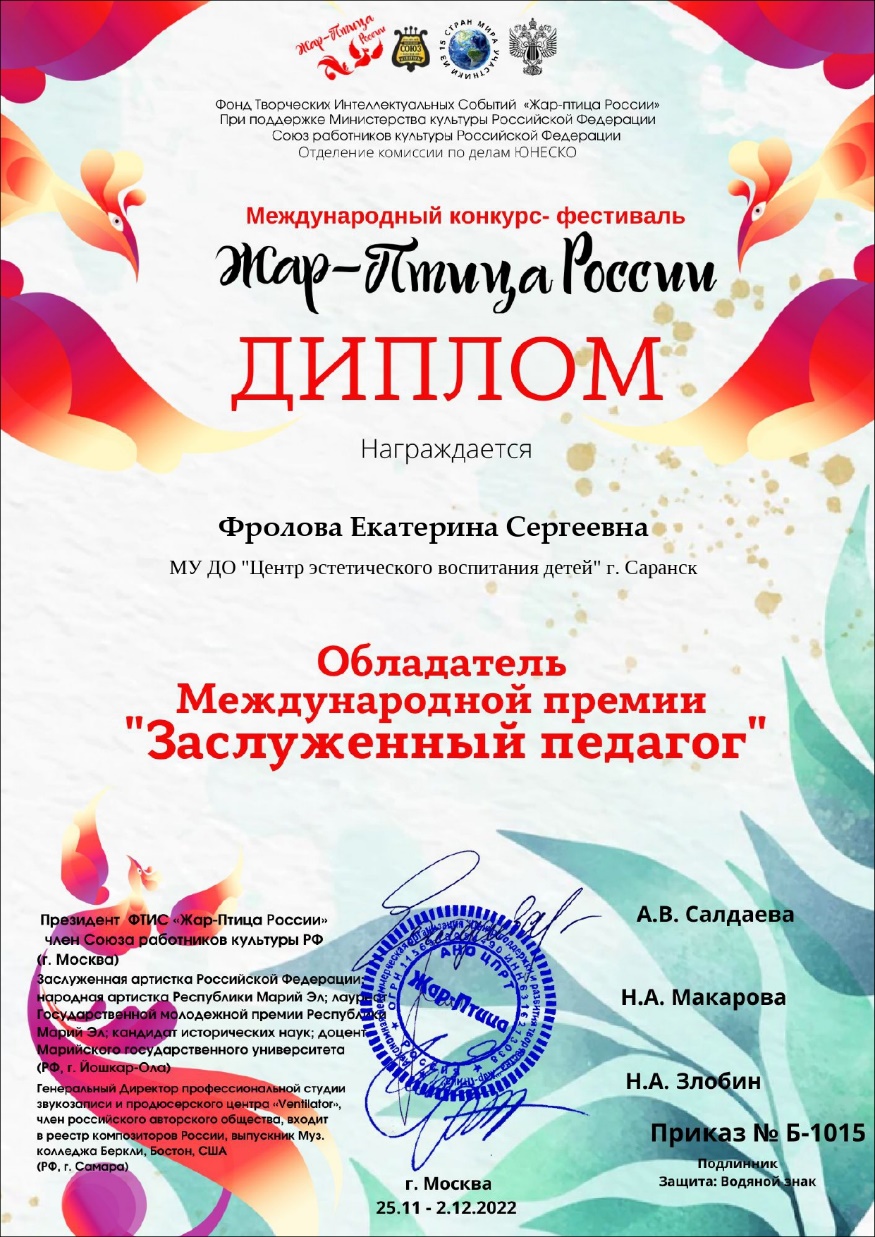 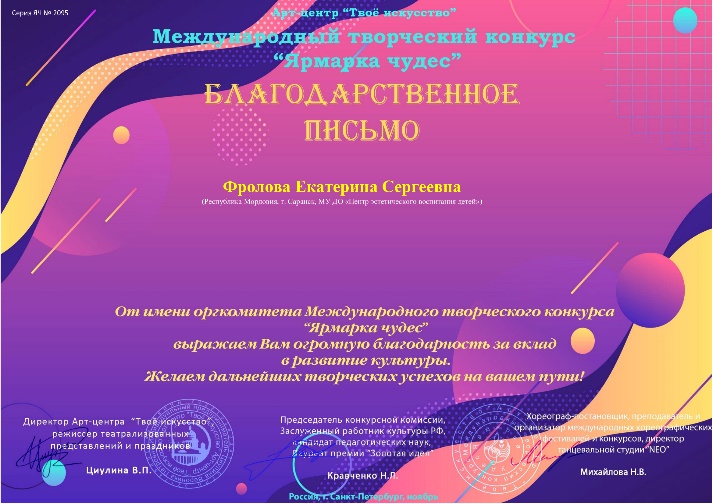 Награды и поощрения
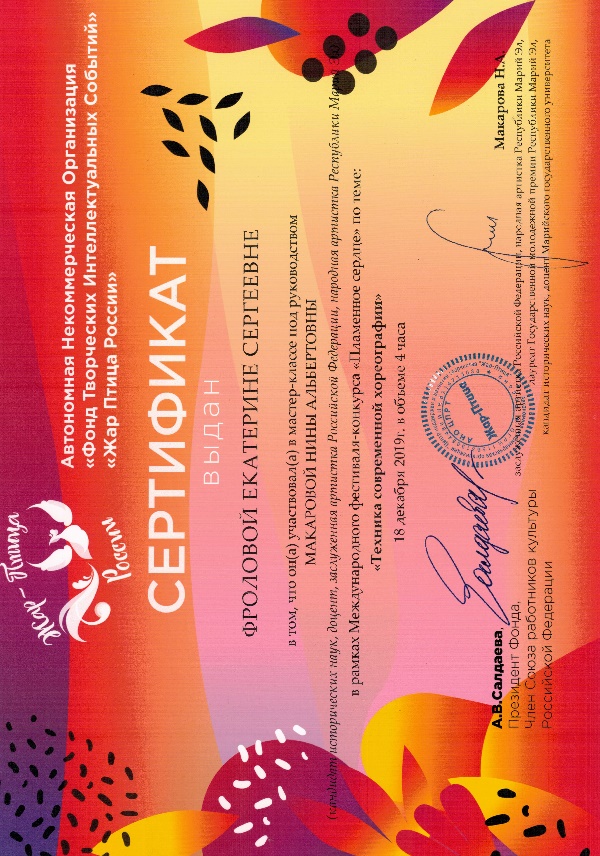 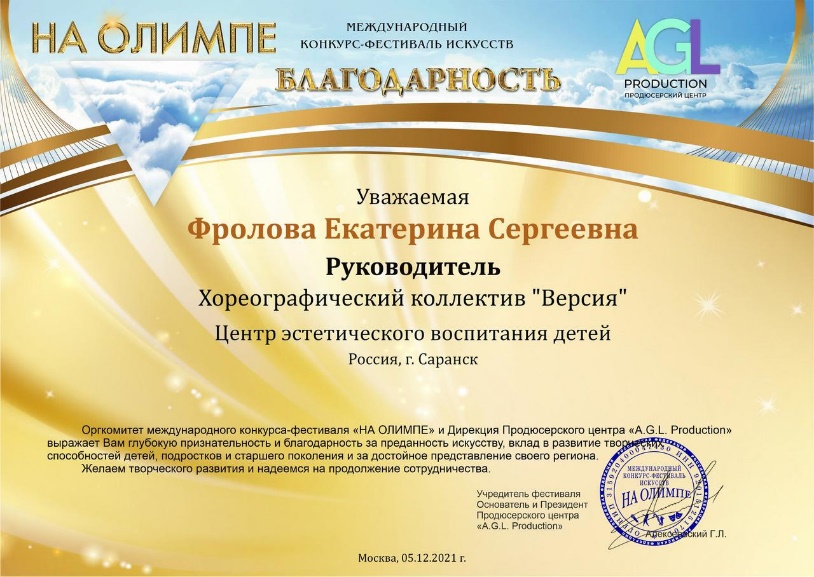 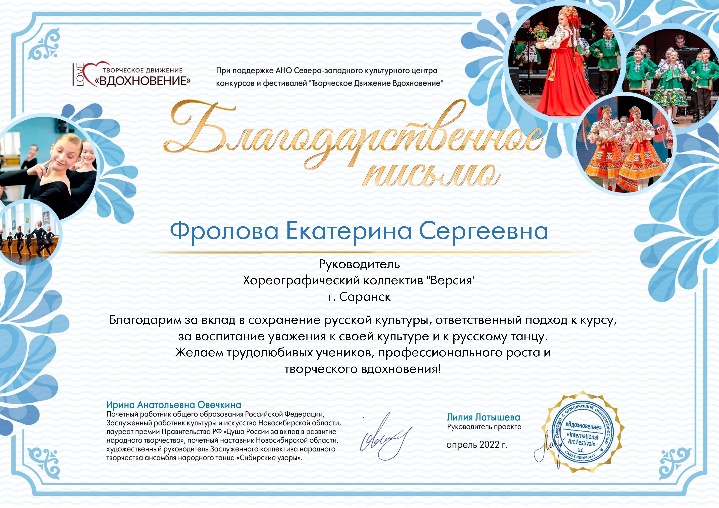 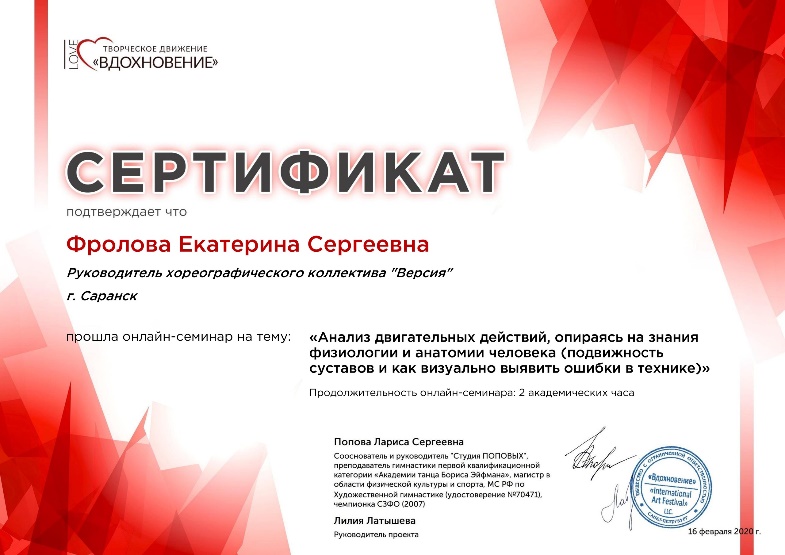 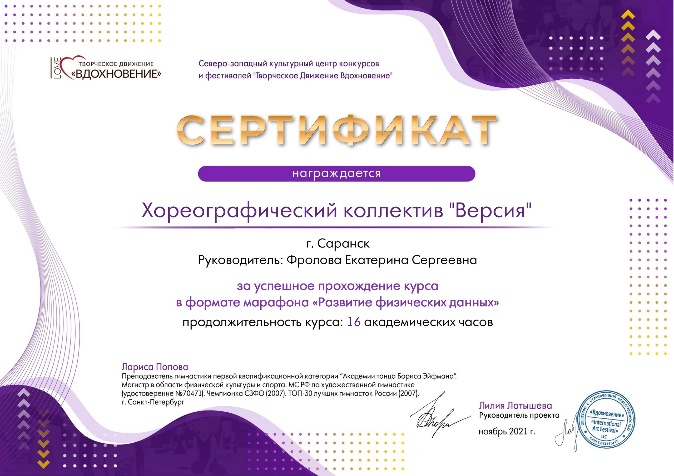 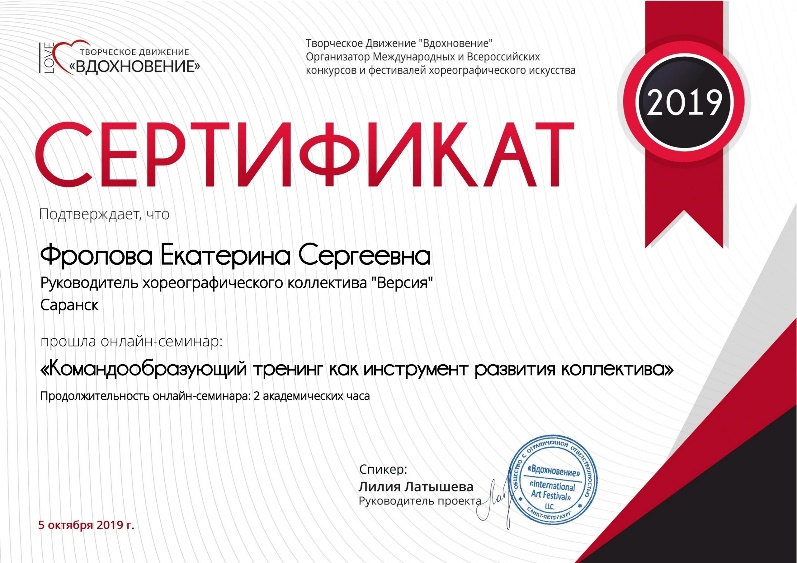 Награды и поощрения
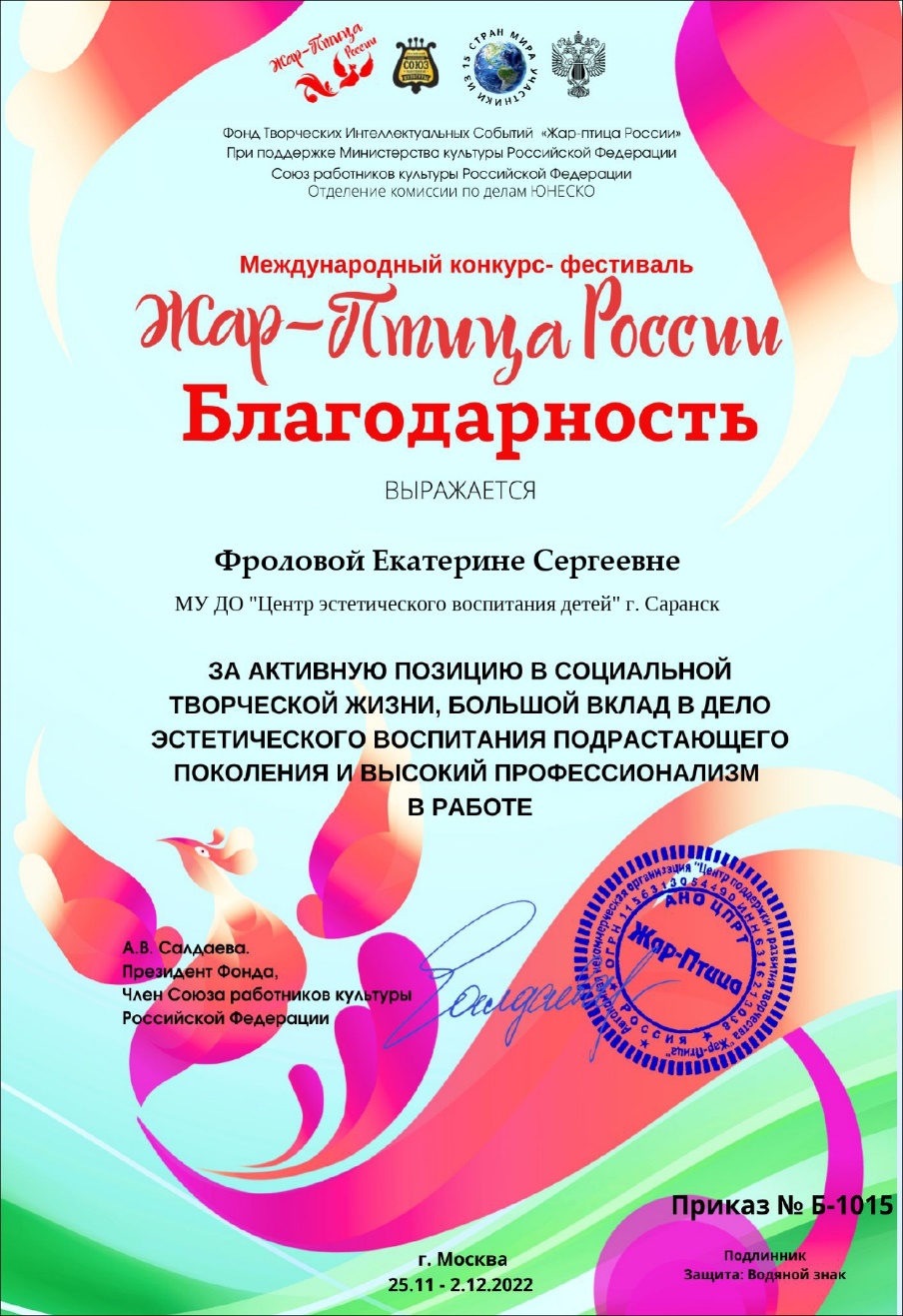 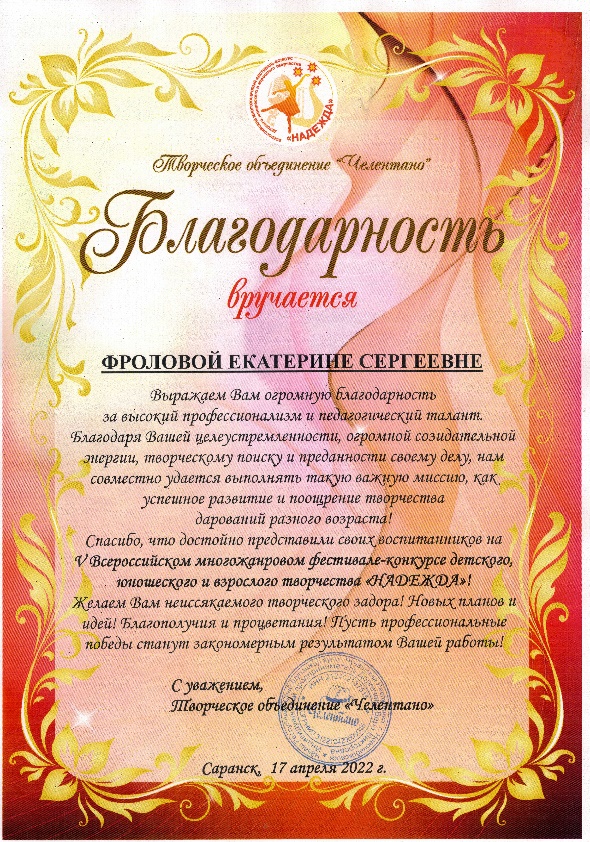 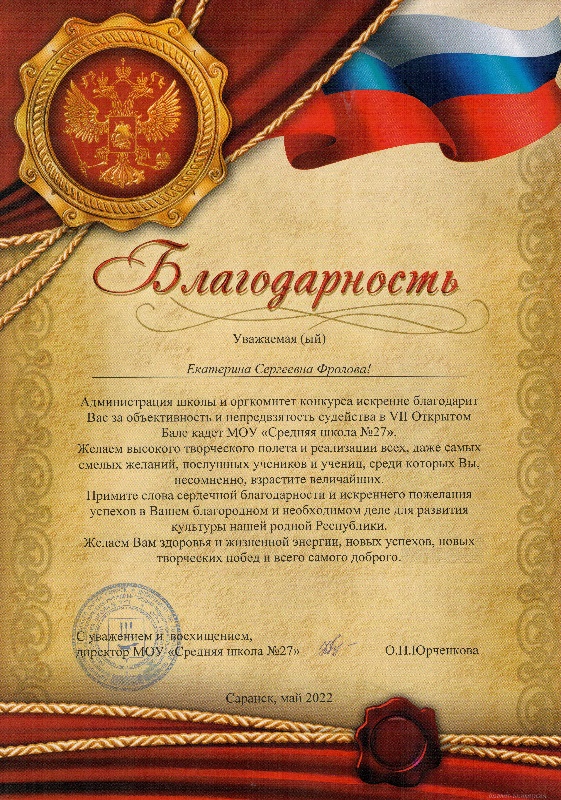 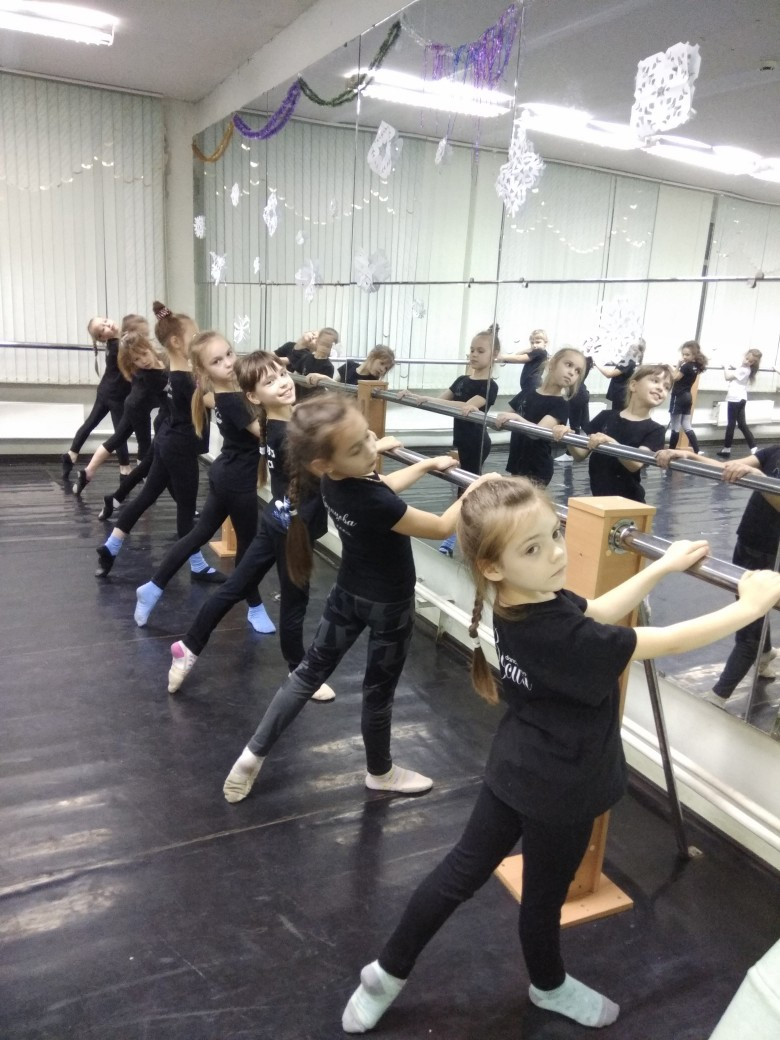 Приложение
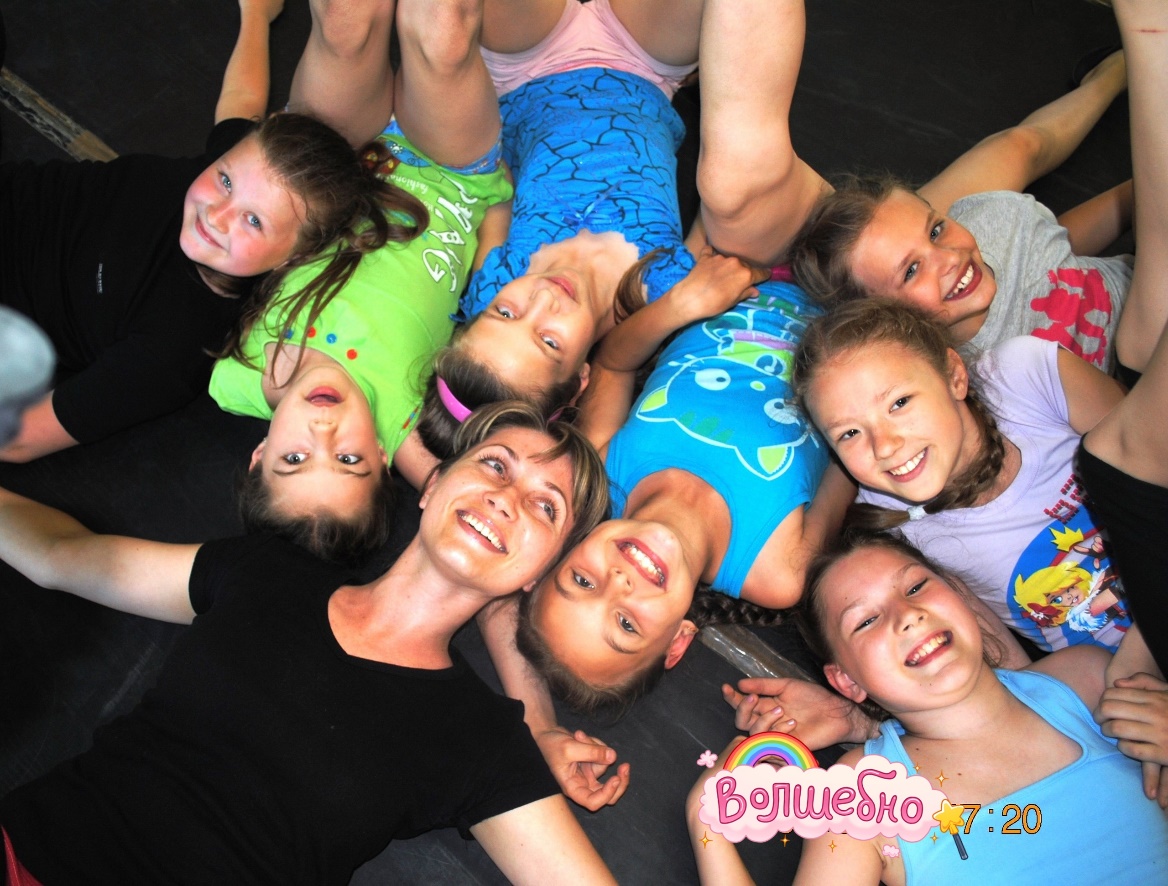 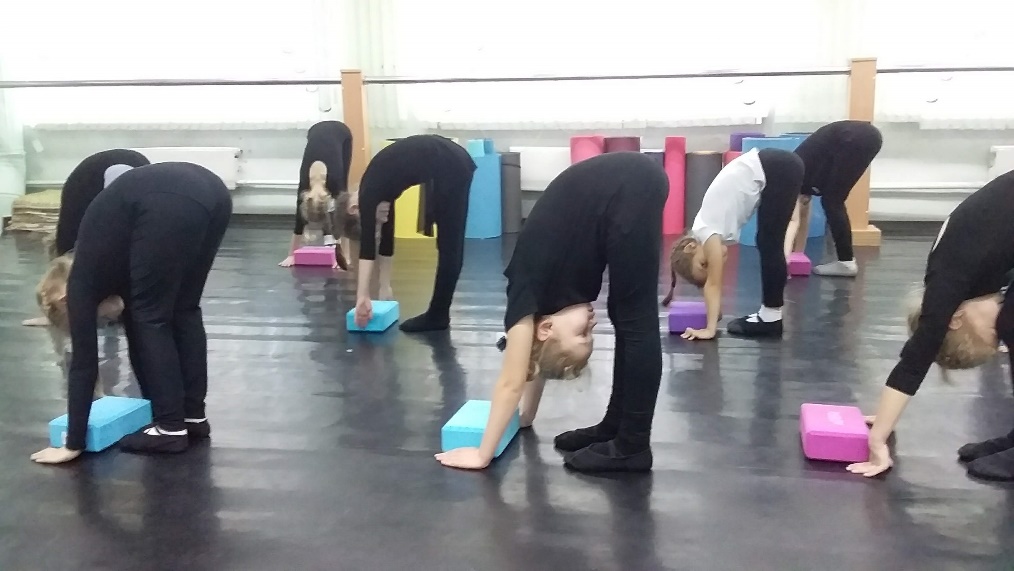 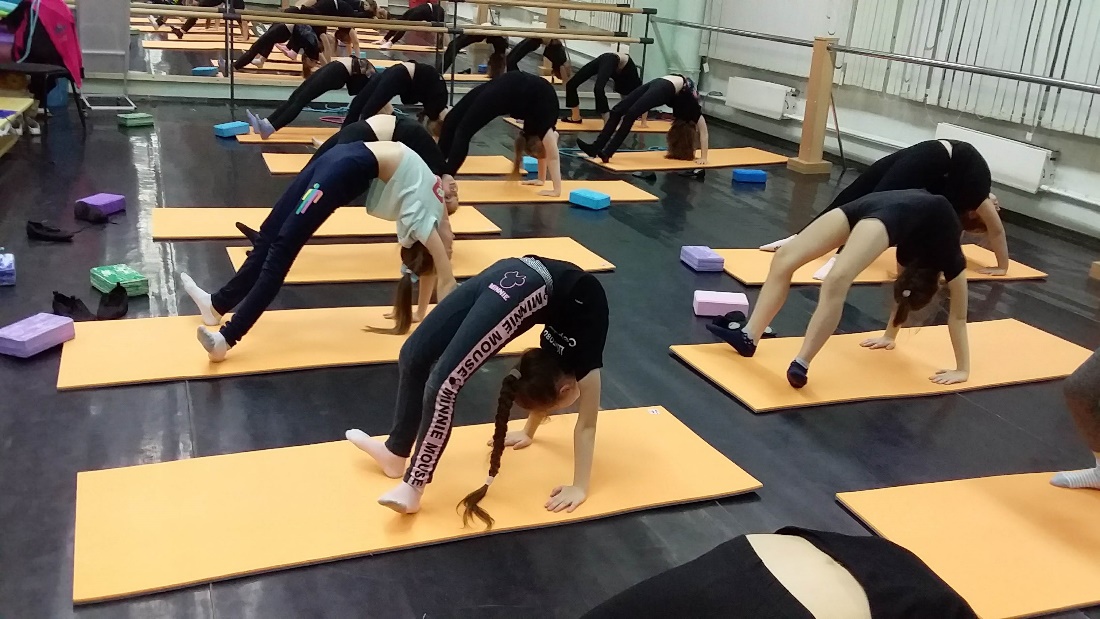 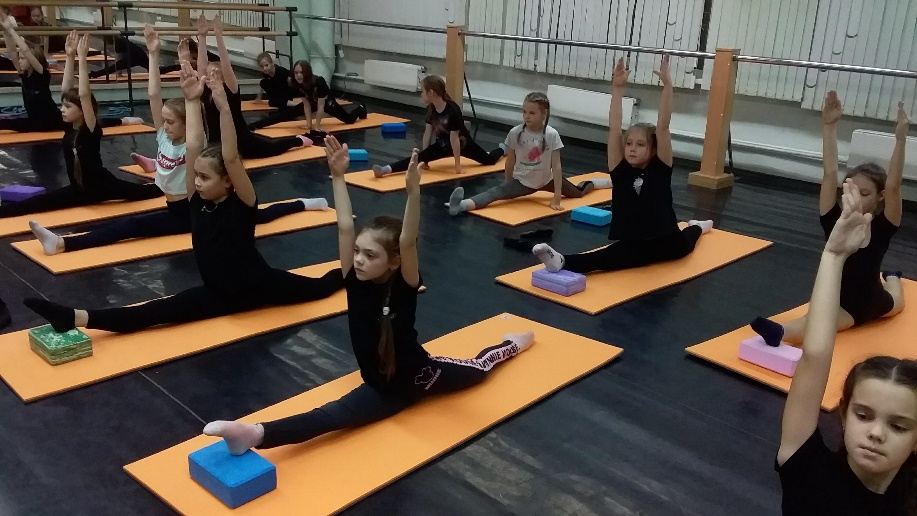 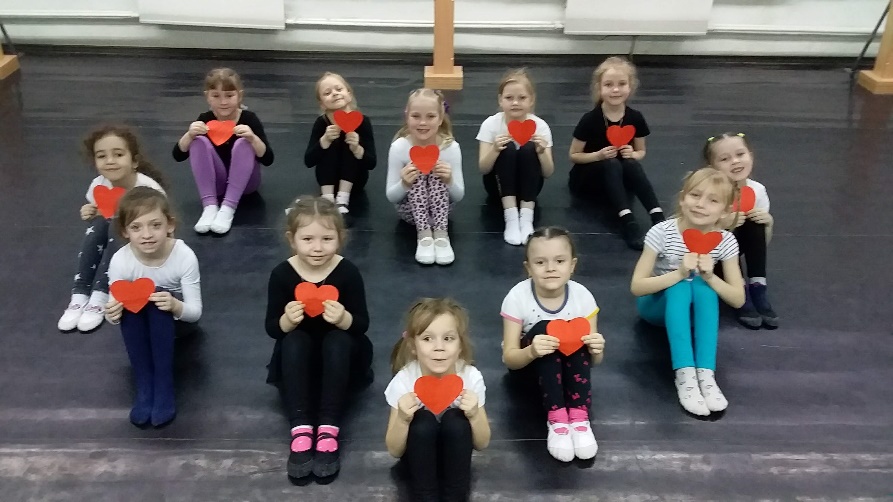 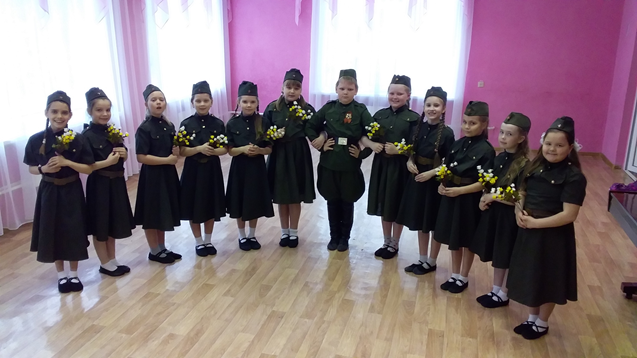 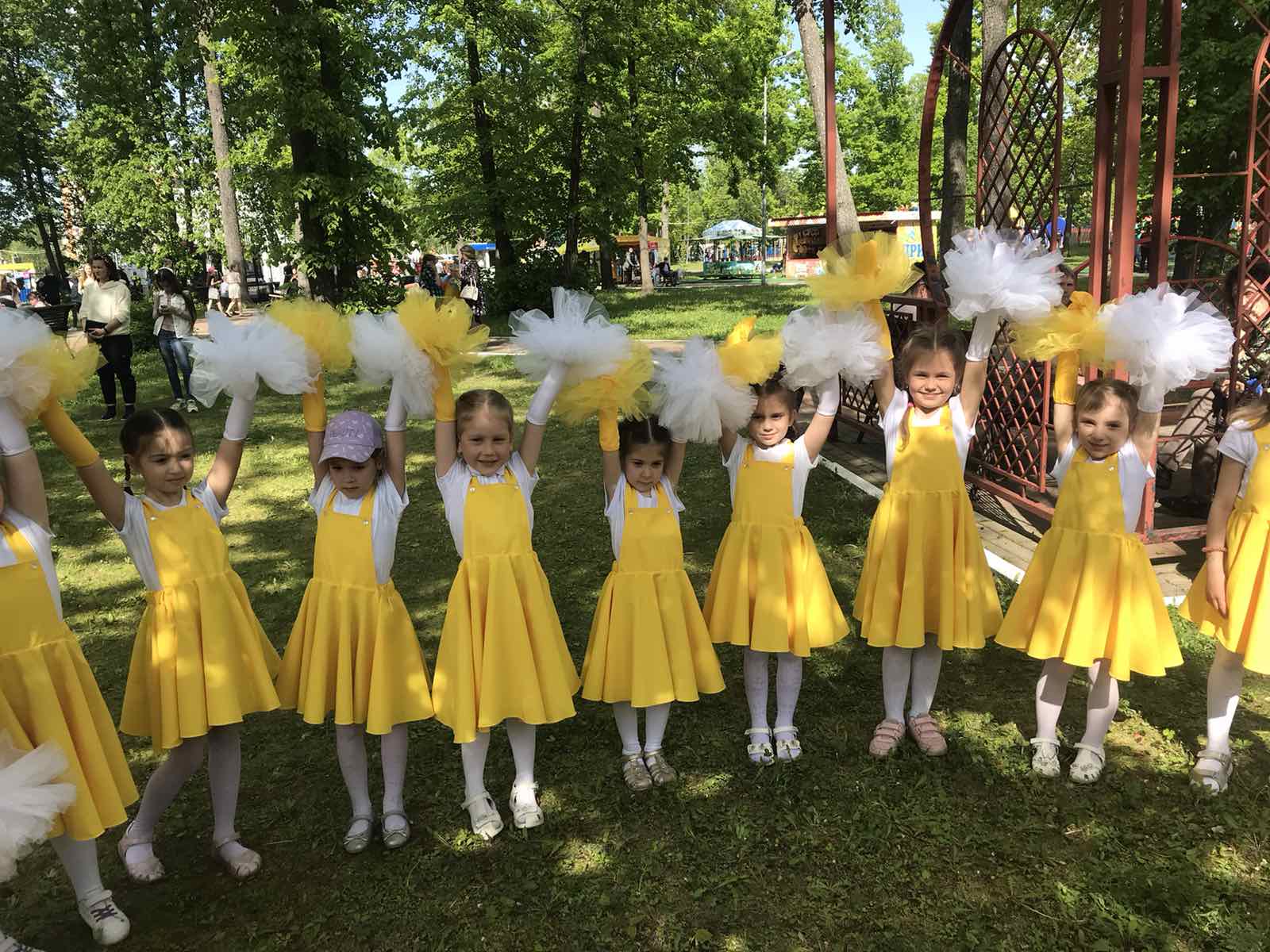 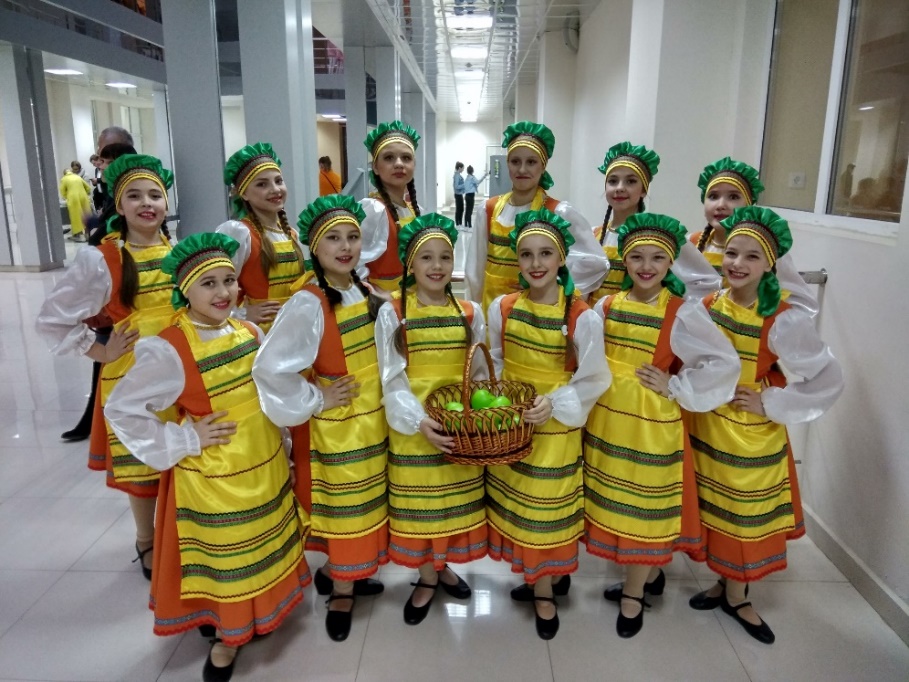 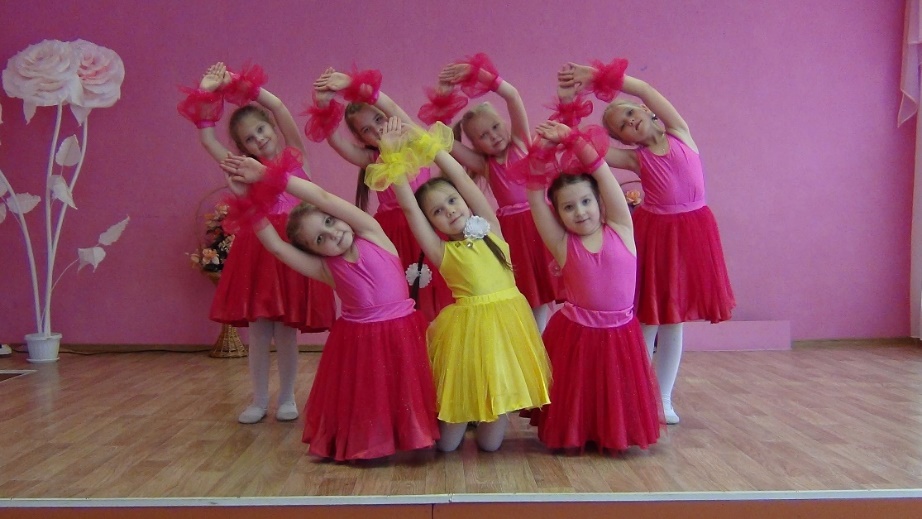 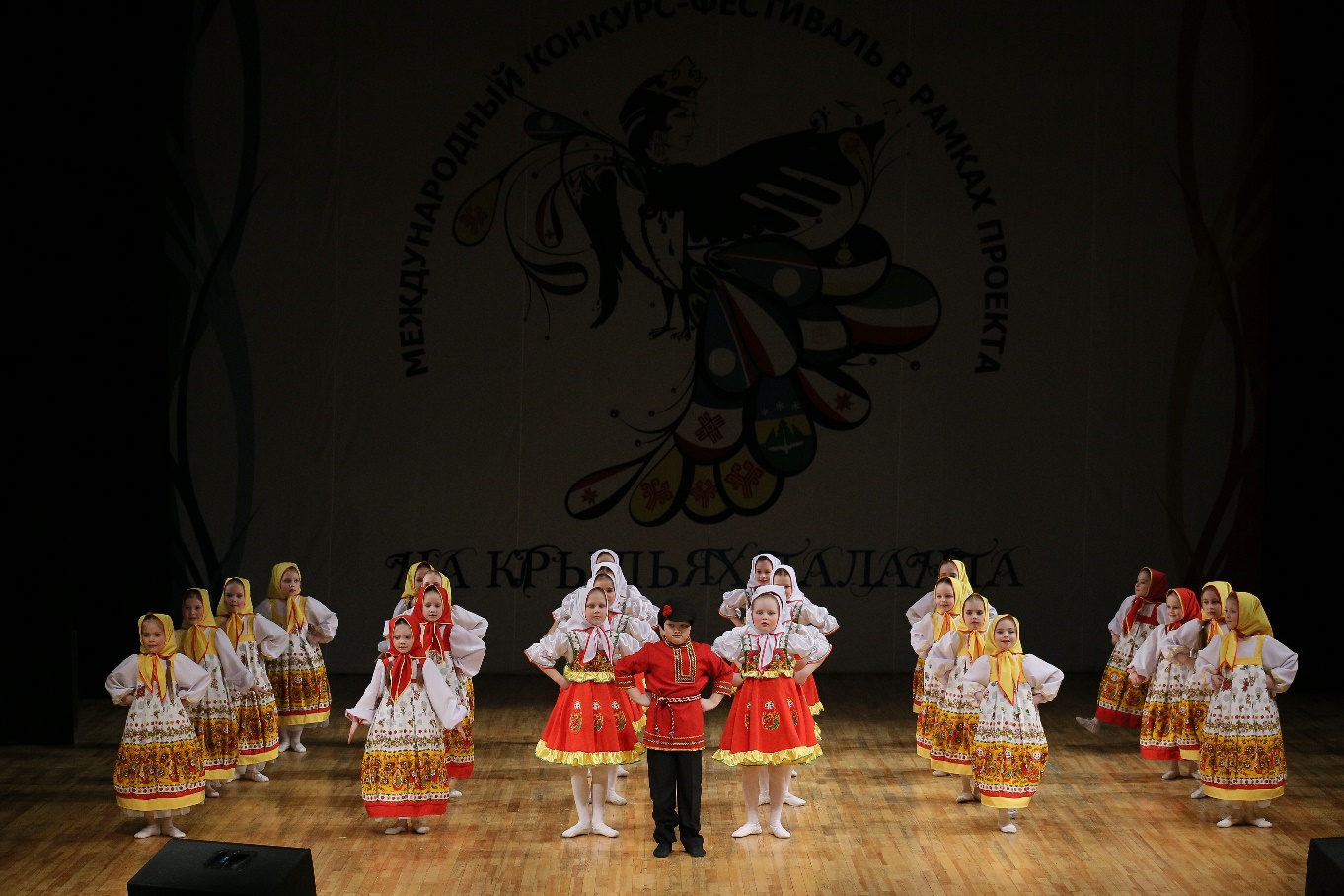 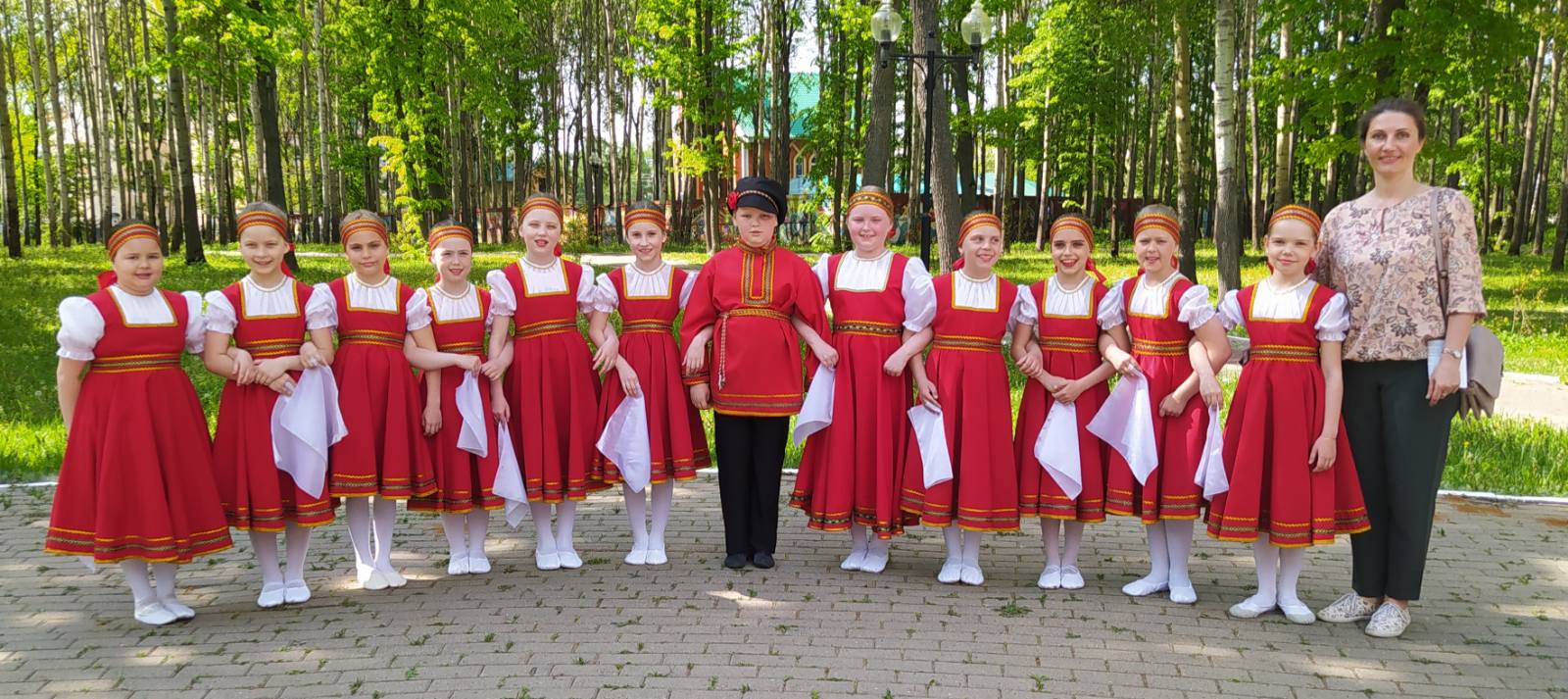 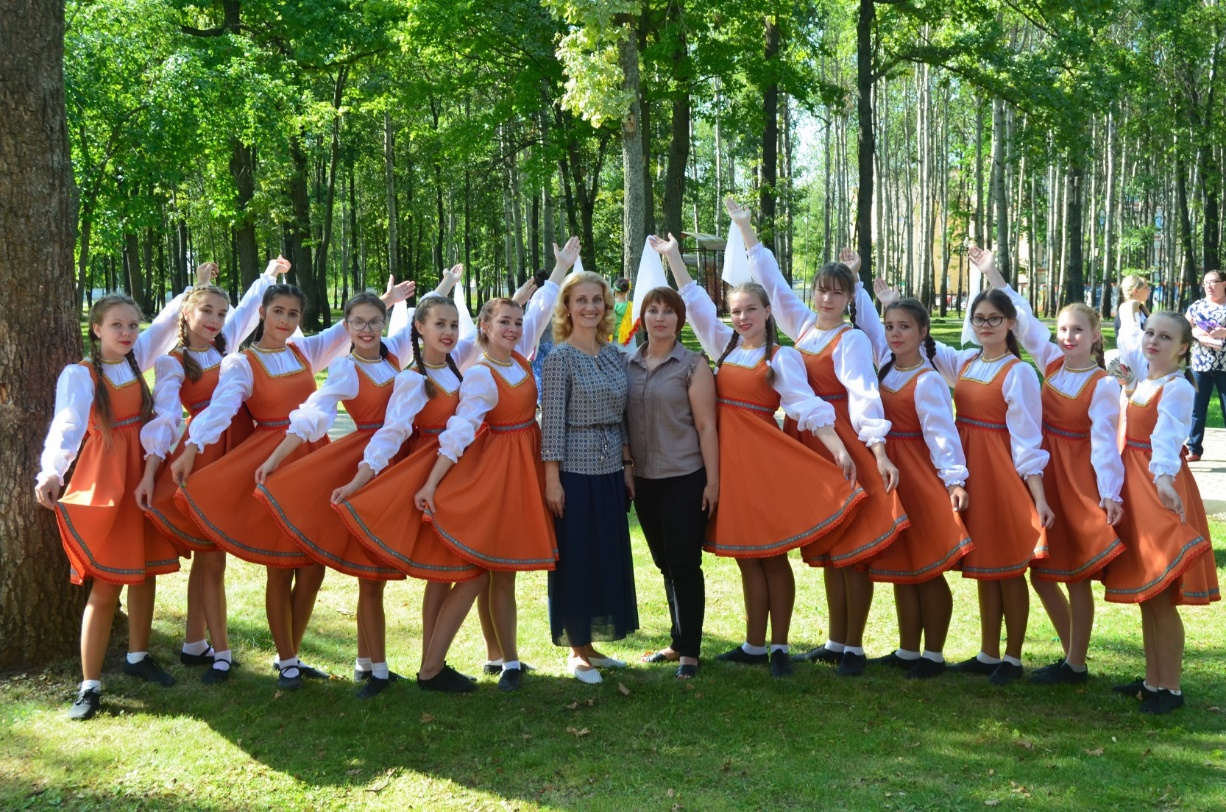 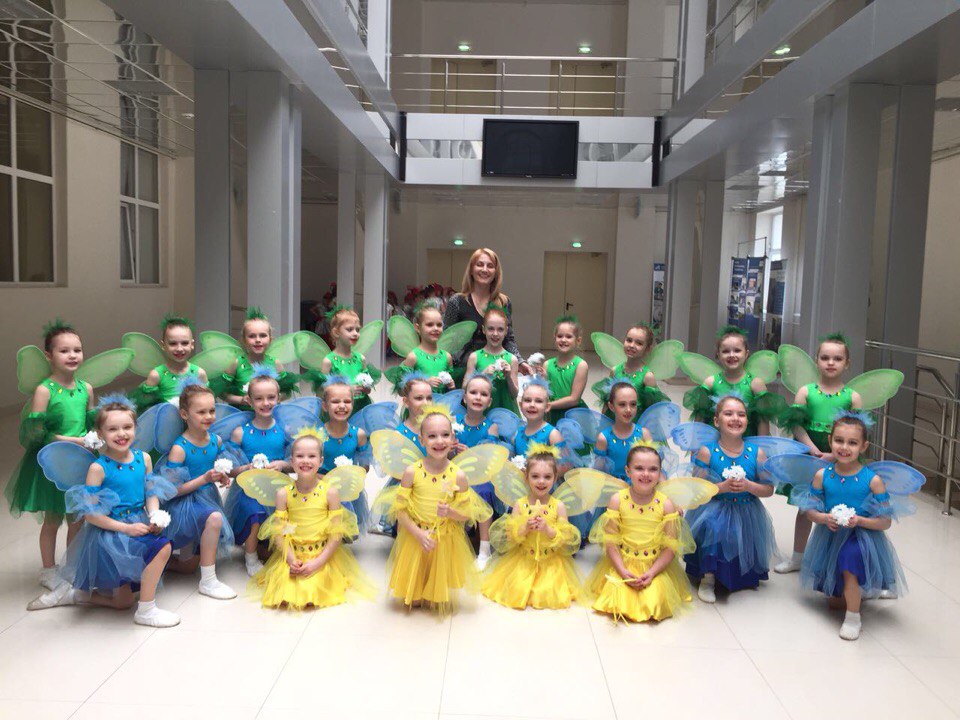 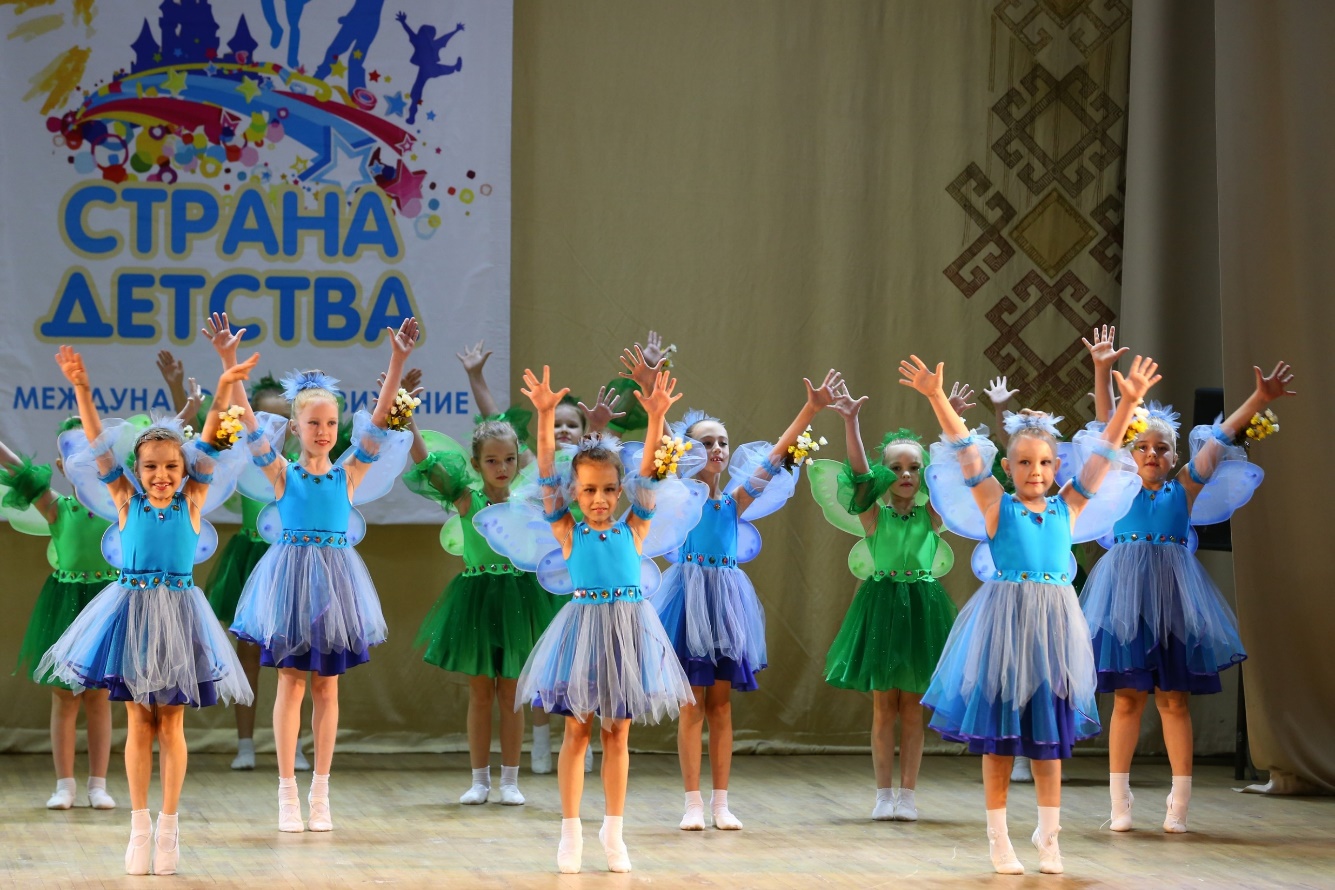 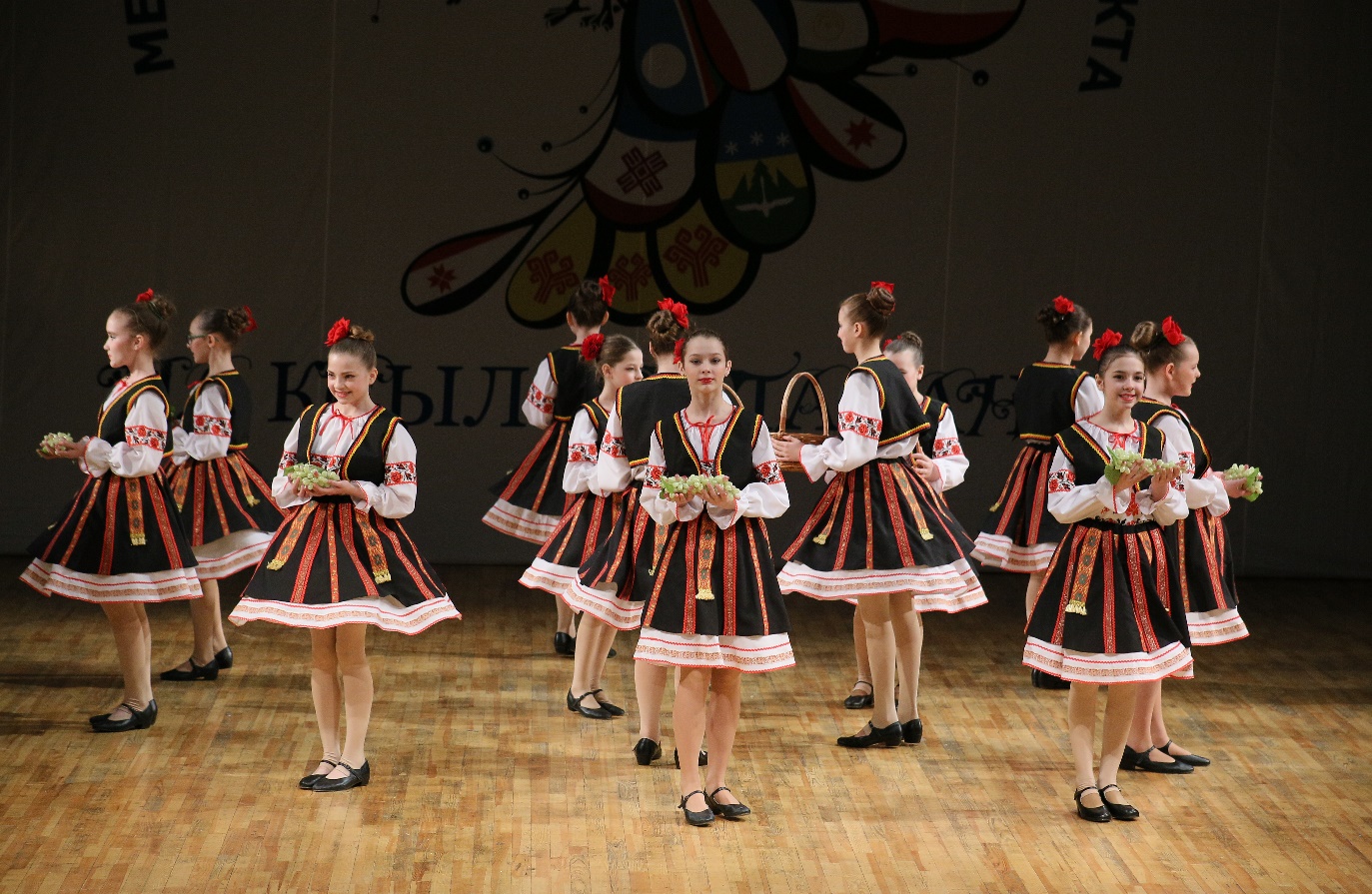 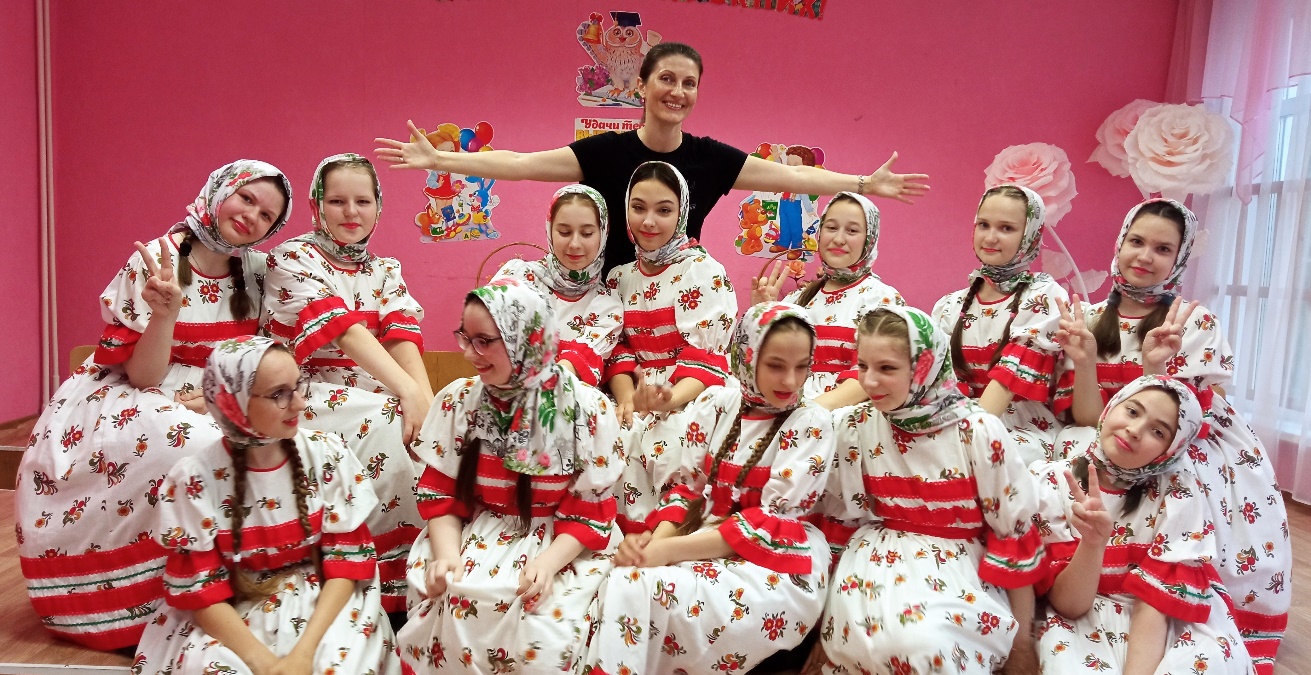 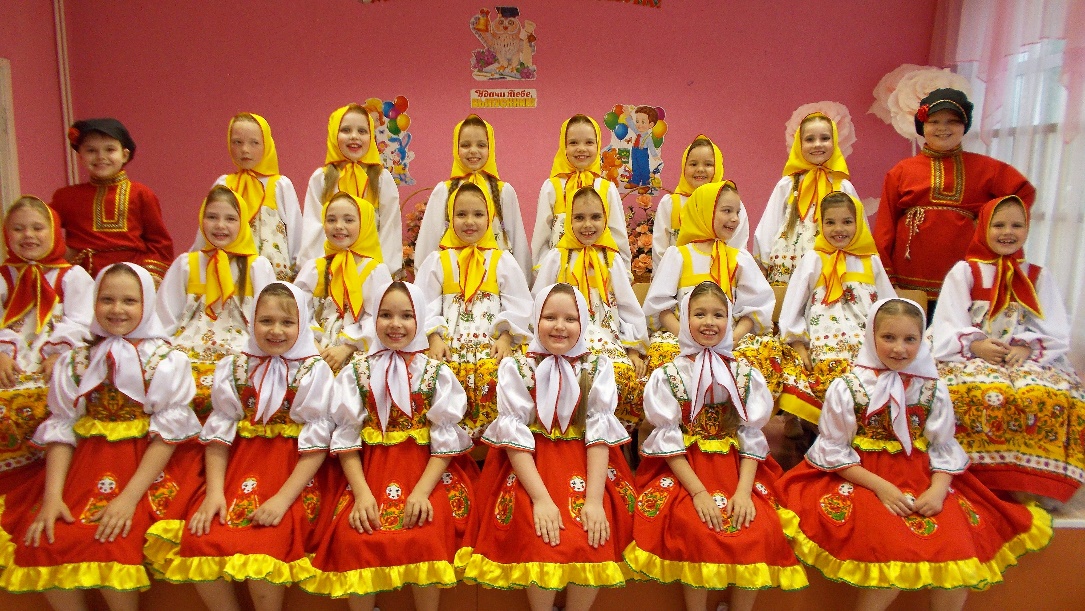 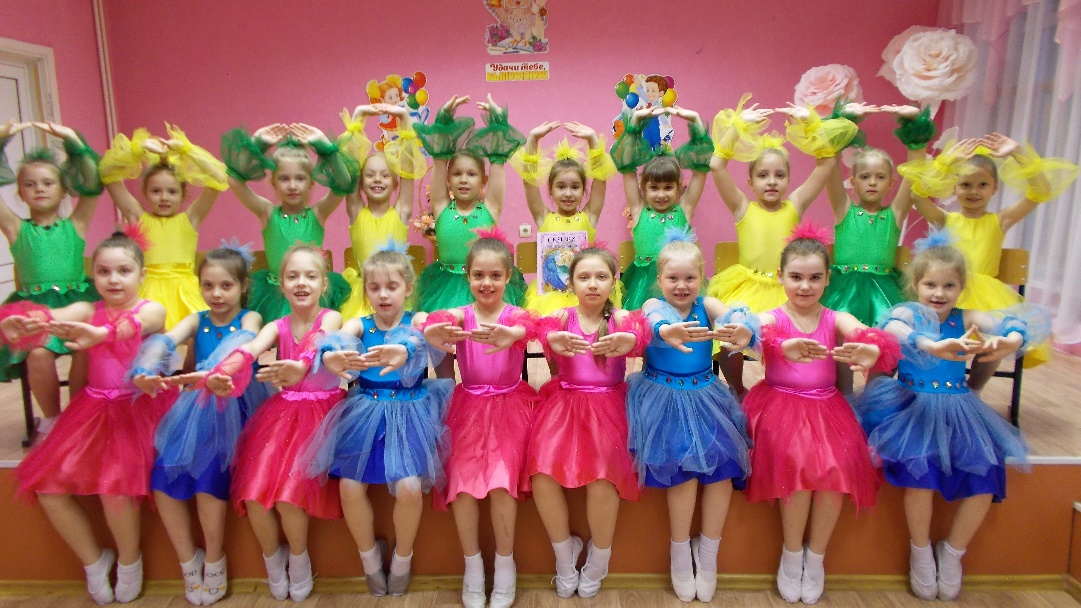 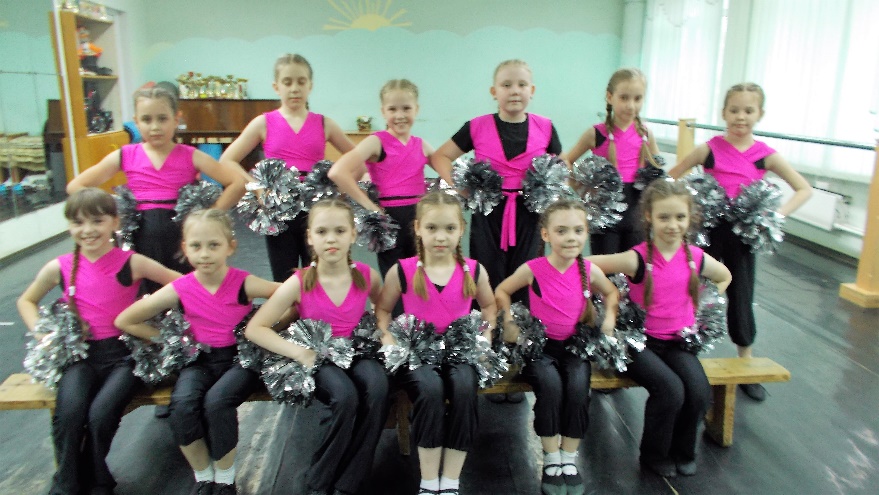 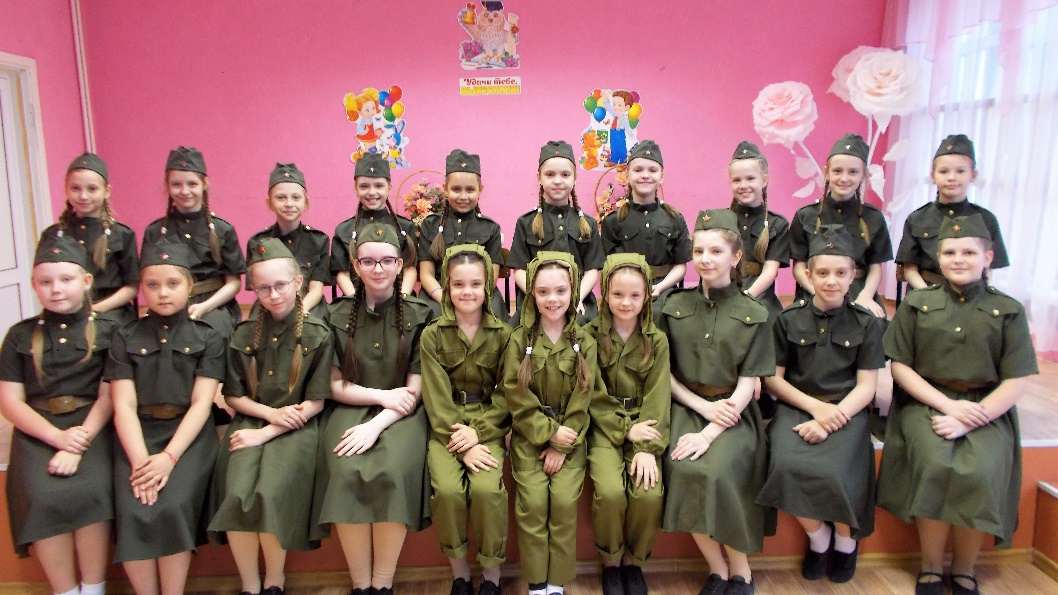 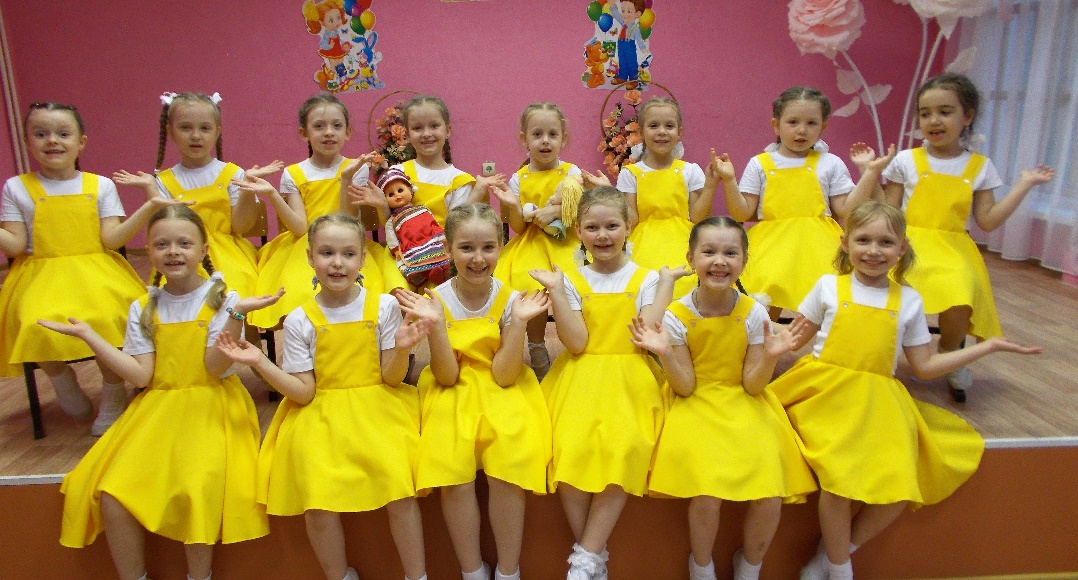